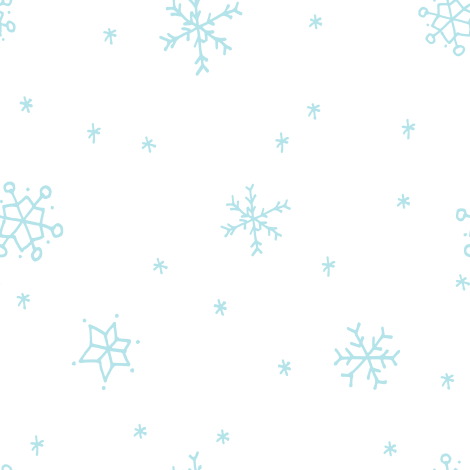 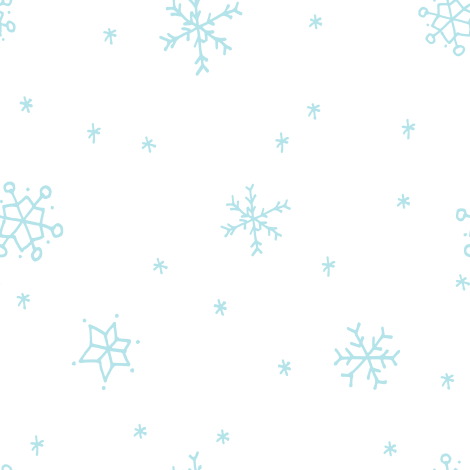 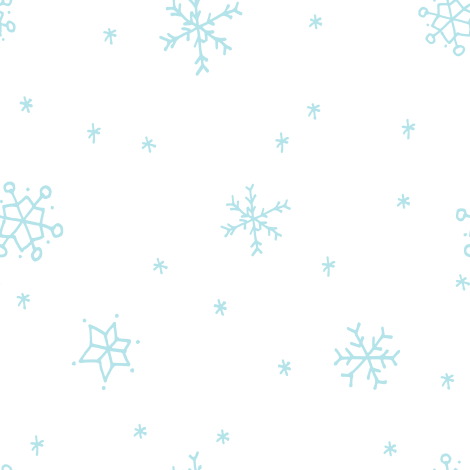 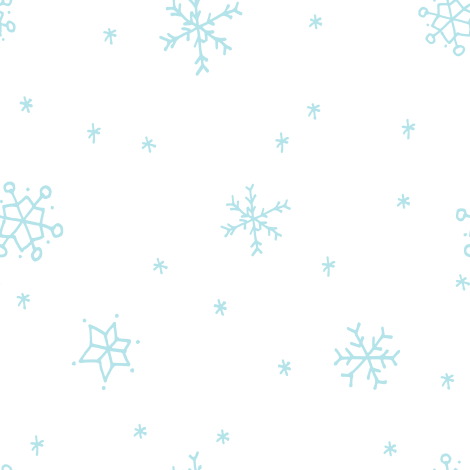 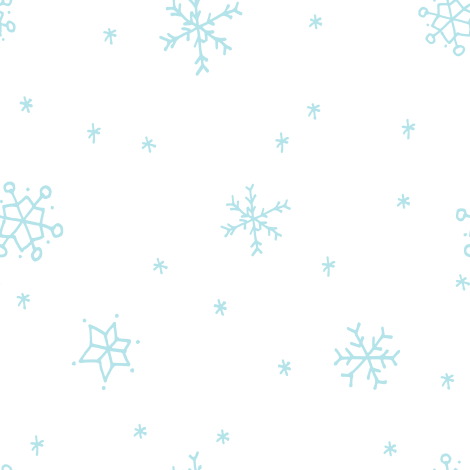 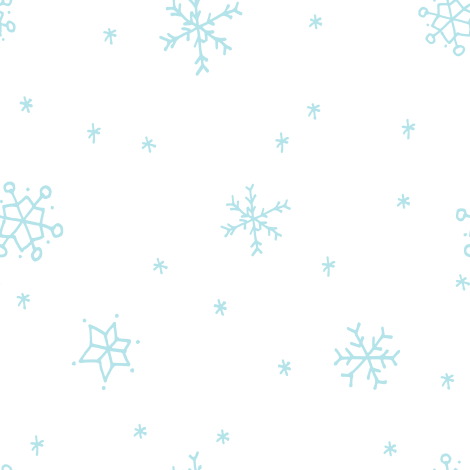 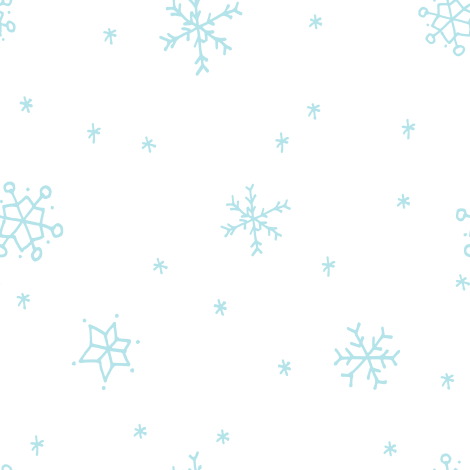 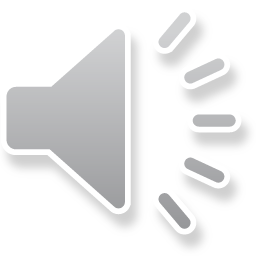 MÔN
MÔN
TOÁN
TOÁN
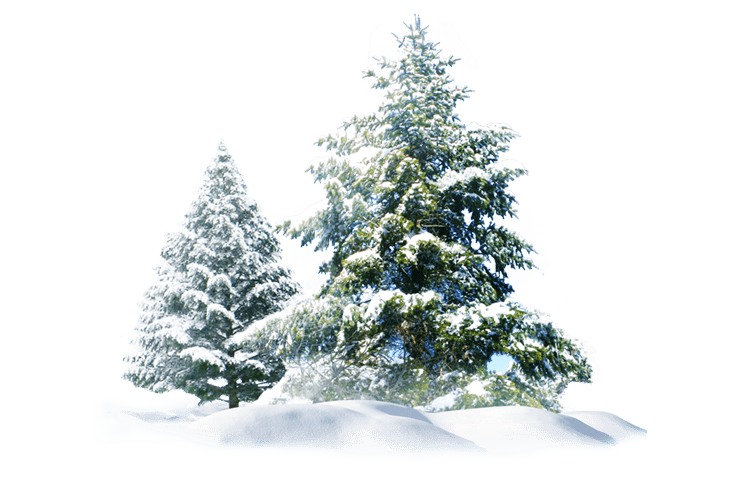 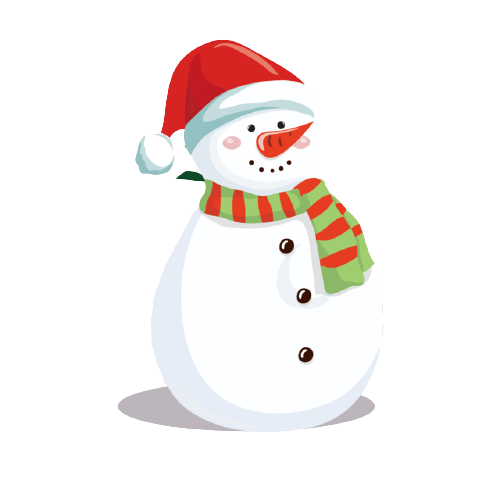 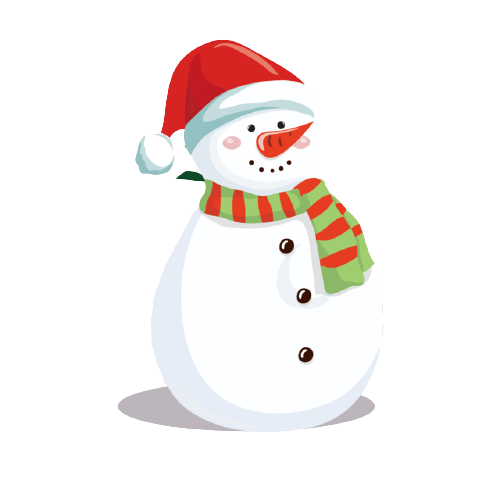 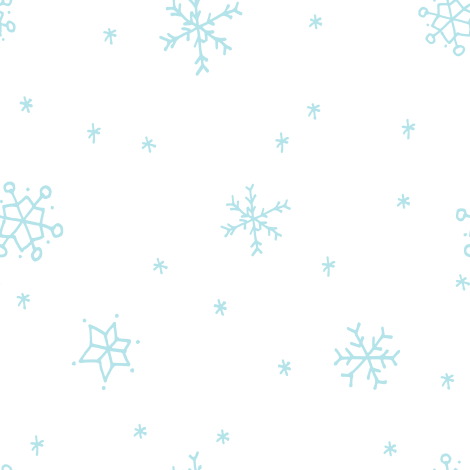 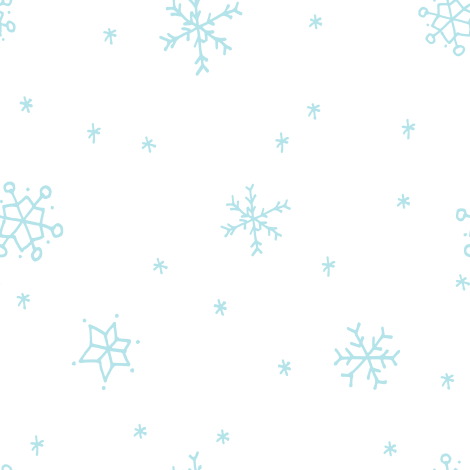 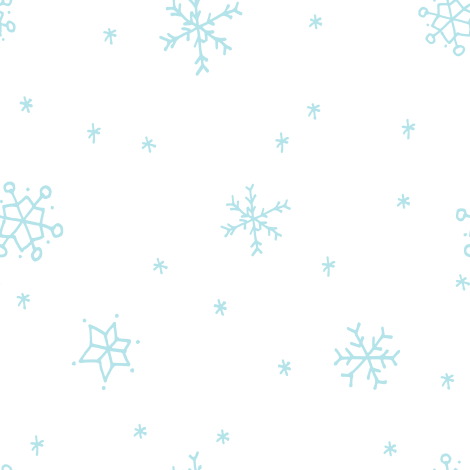 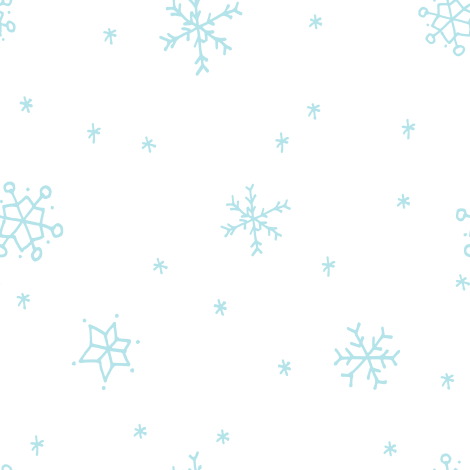 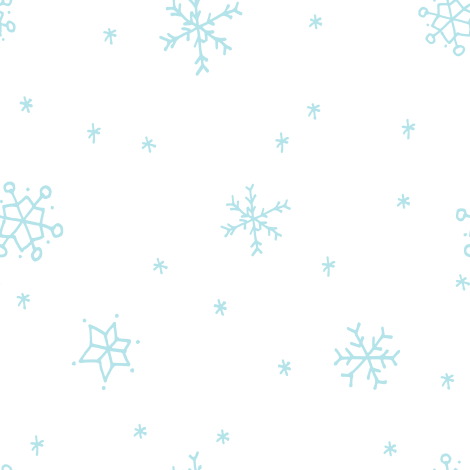 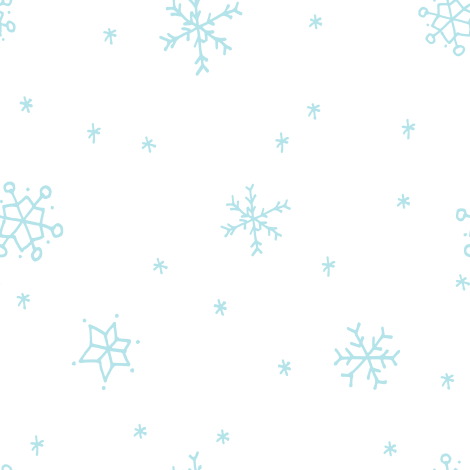 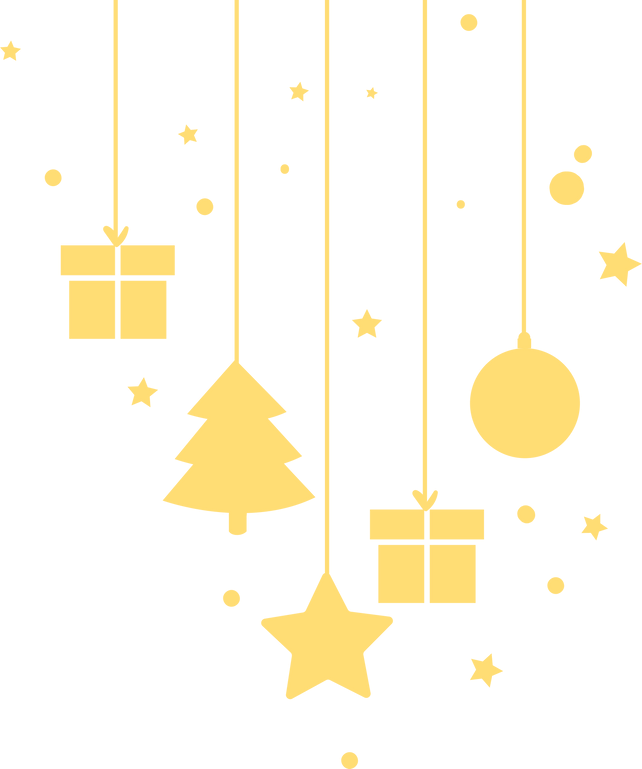 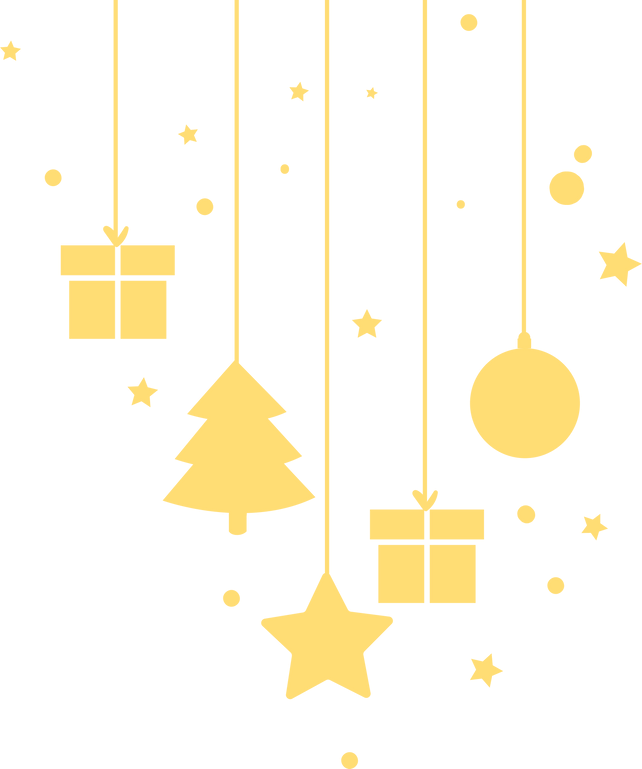 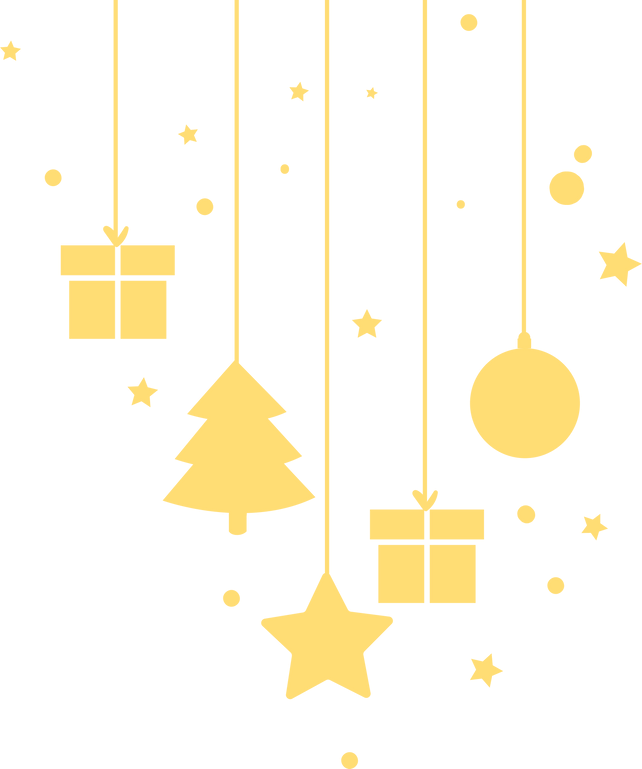 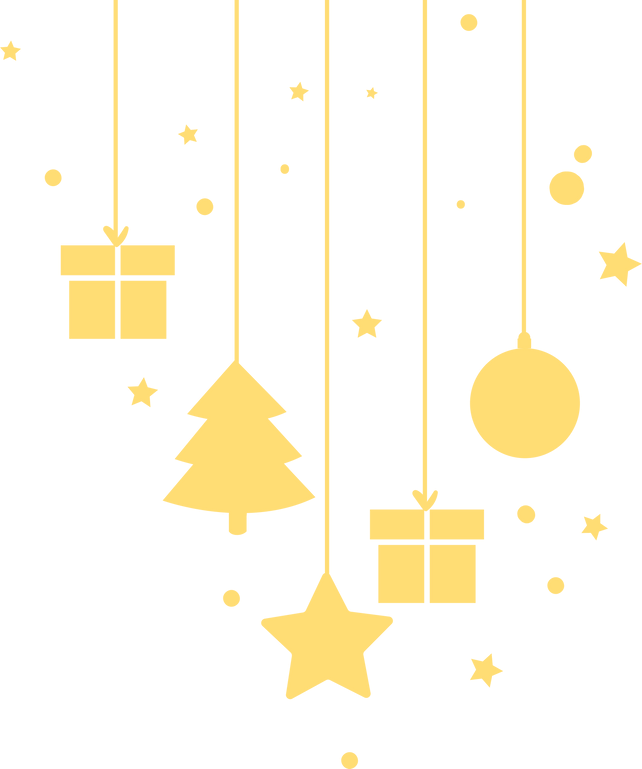 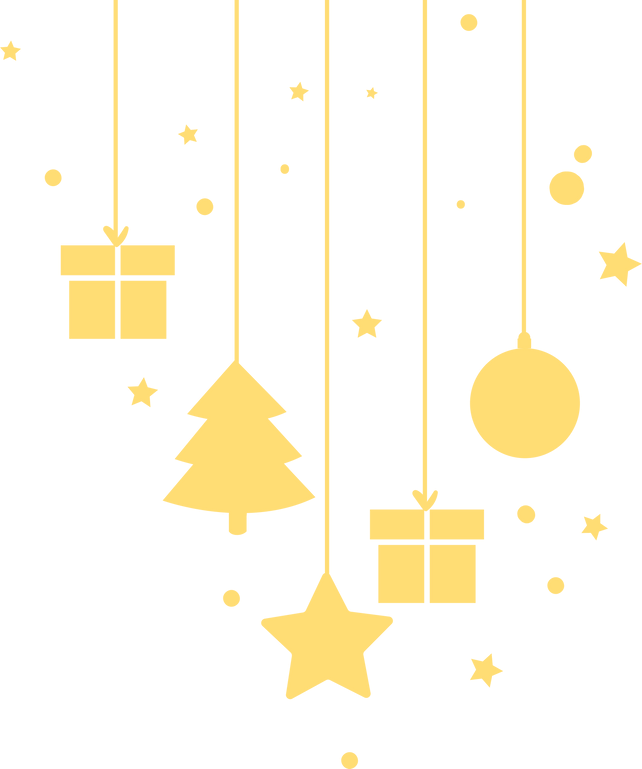 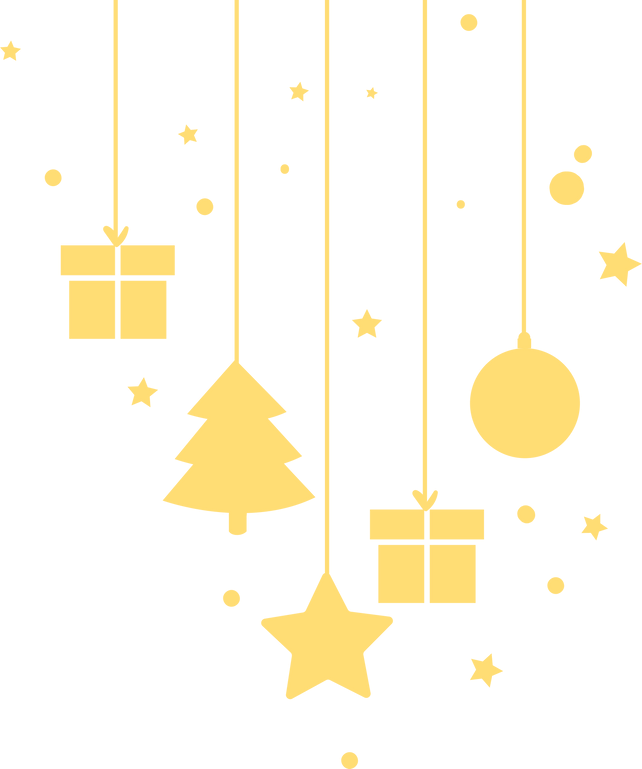 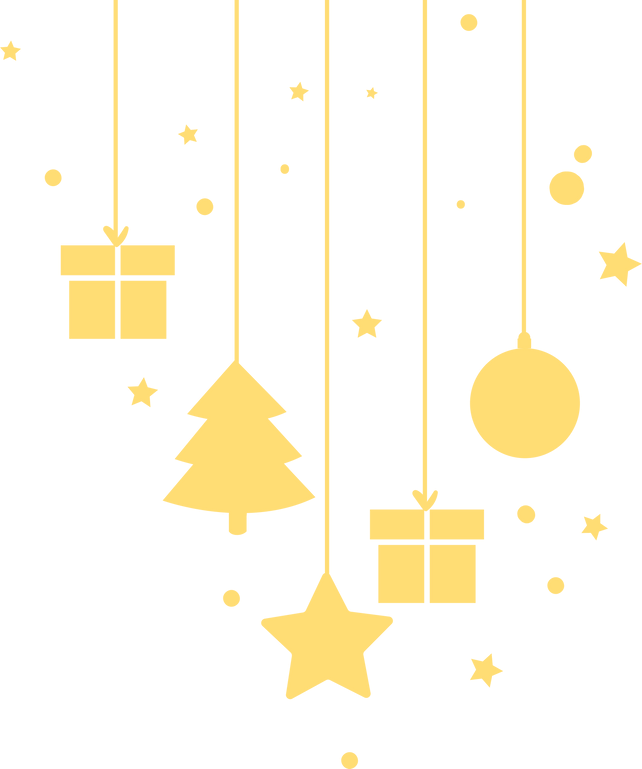 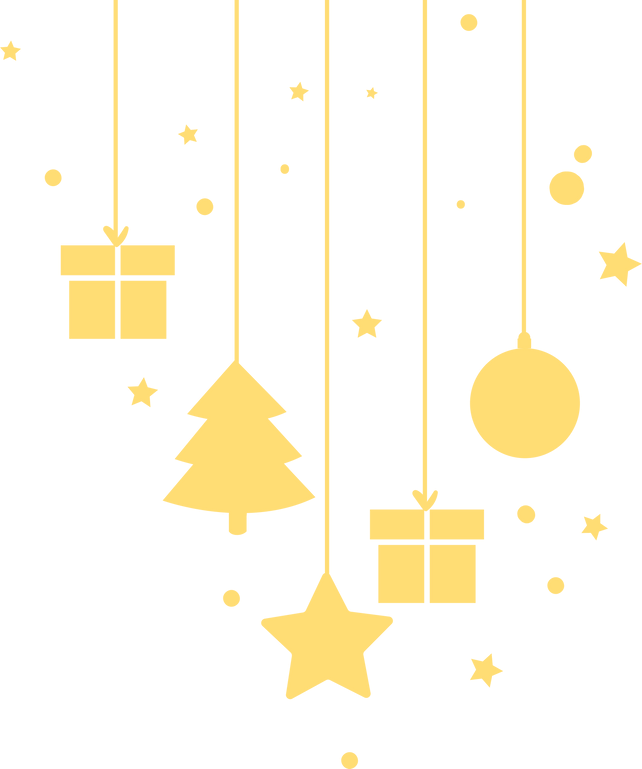 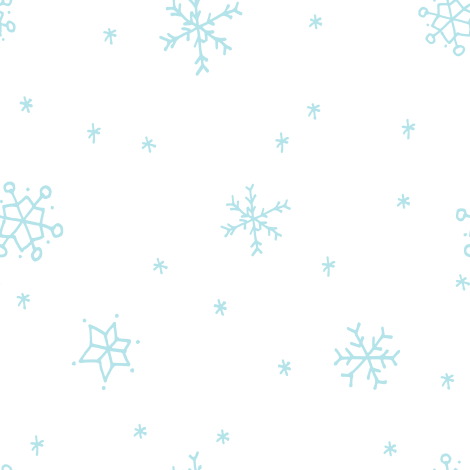 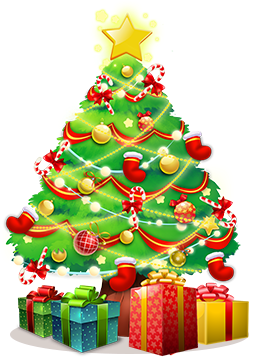 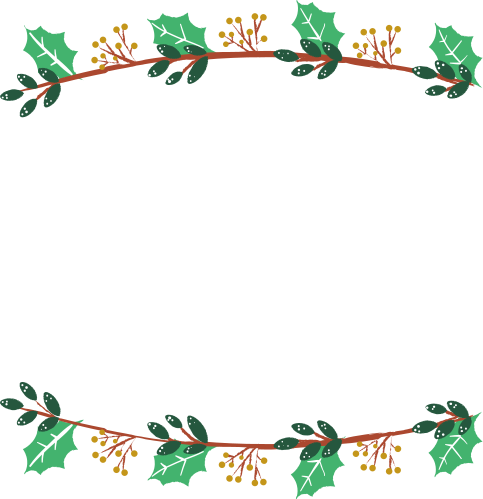 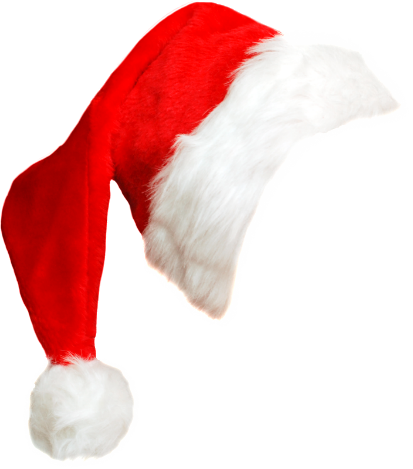 KHỞI ĐỘNG
KHỞI ĐỘNG
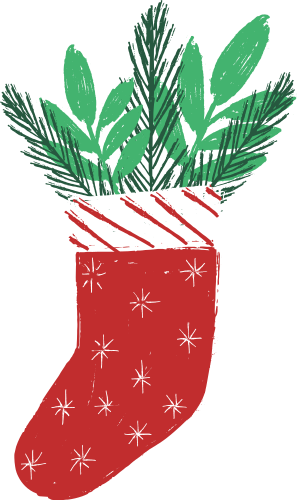 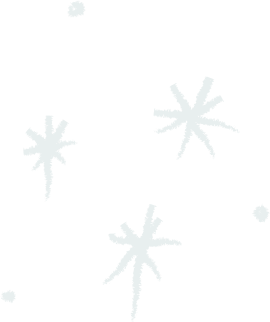 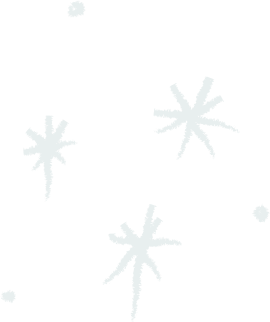 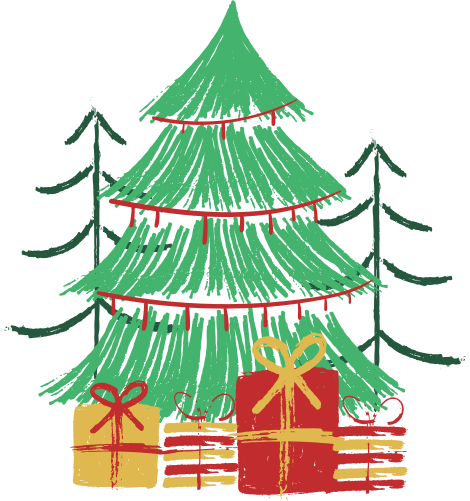 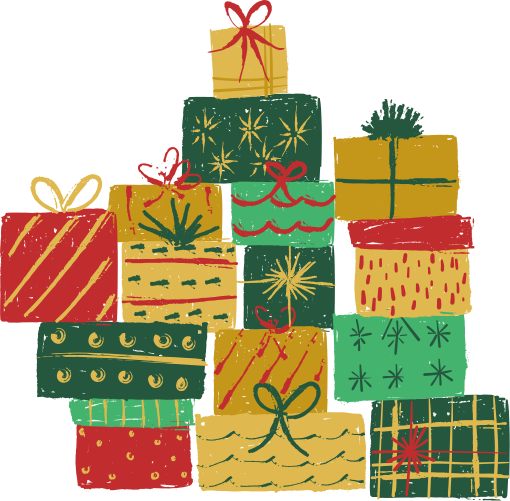 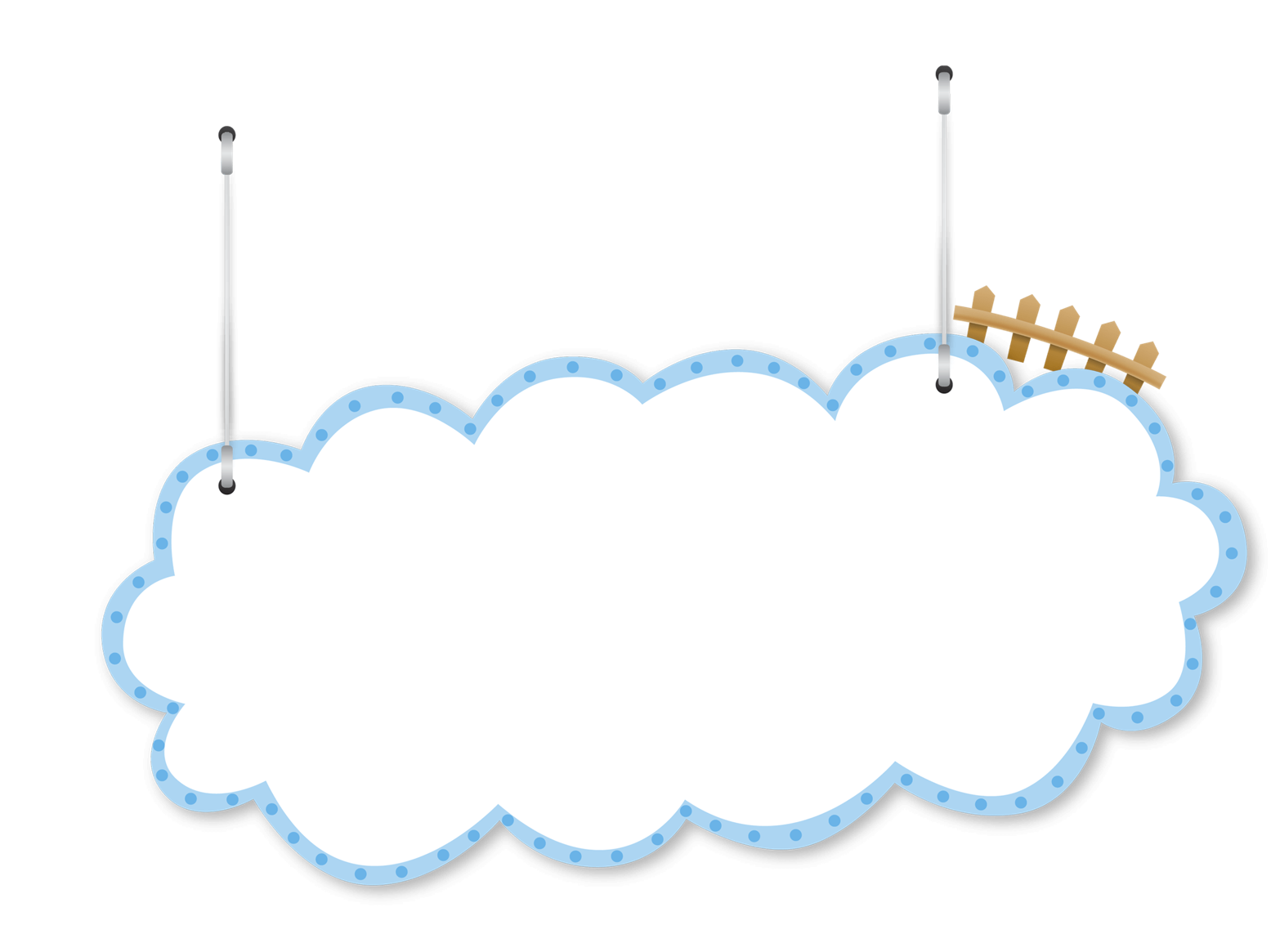 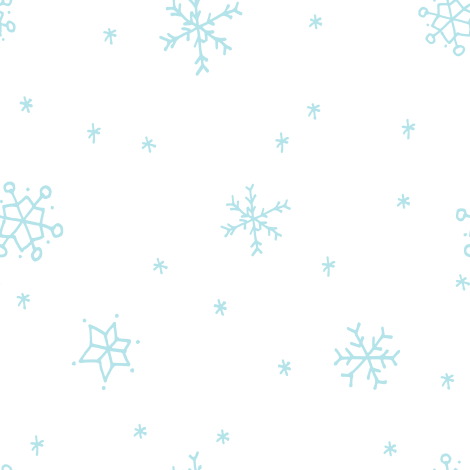 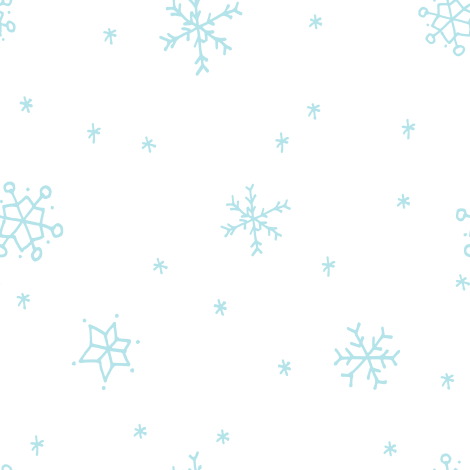 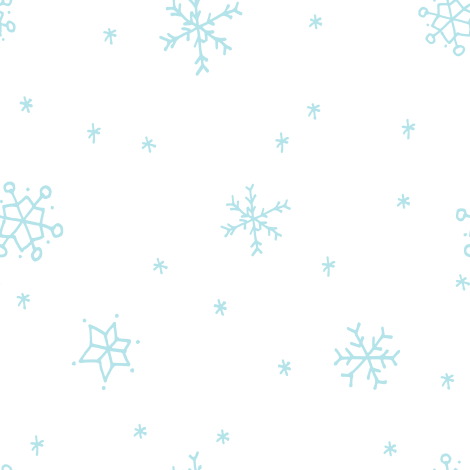 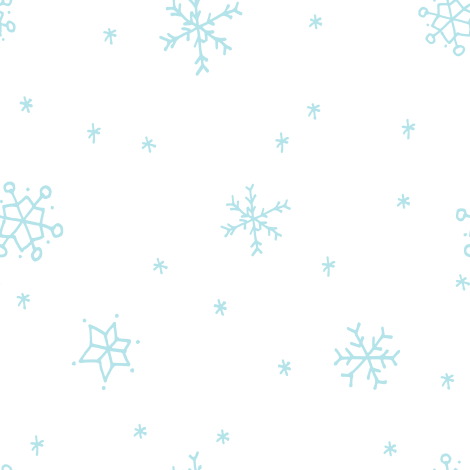 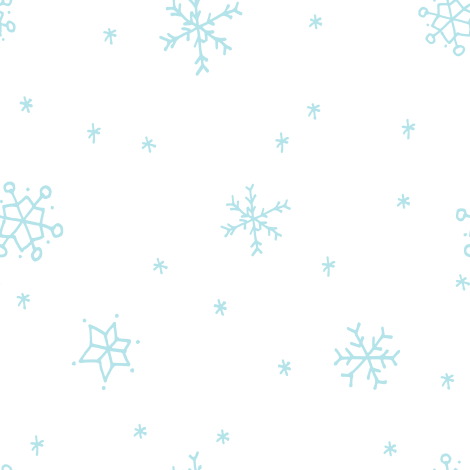 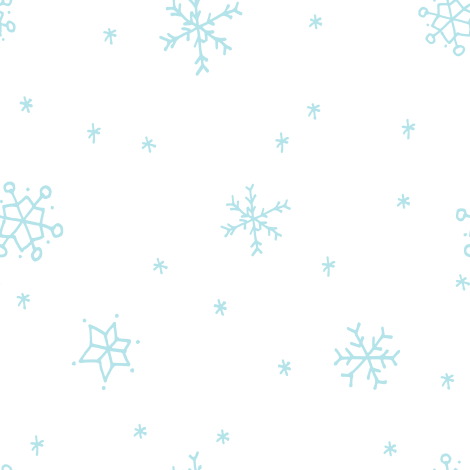 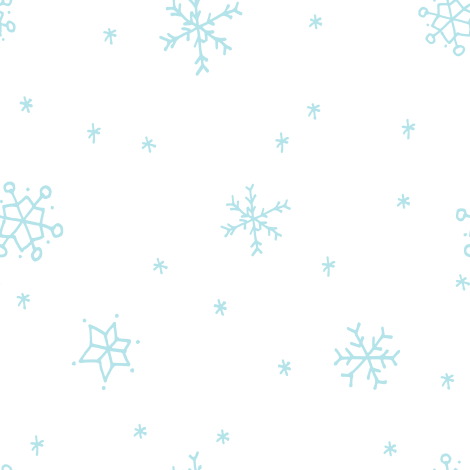 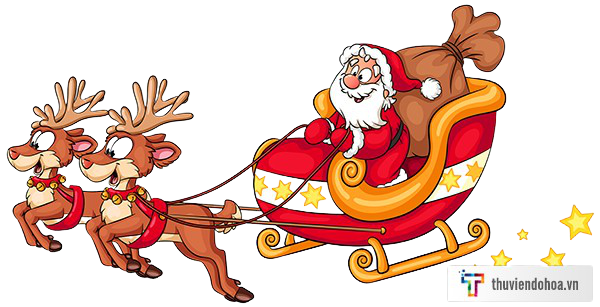 Giải cứu
 tuần lộc
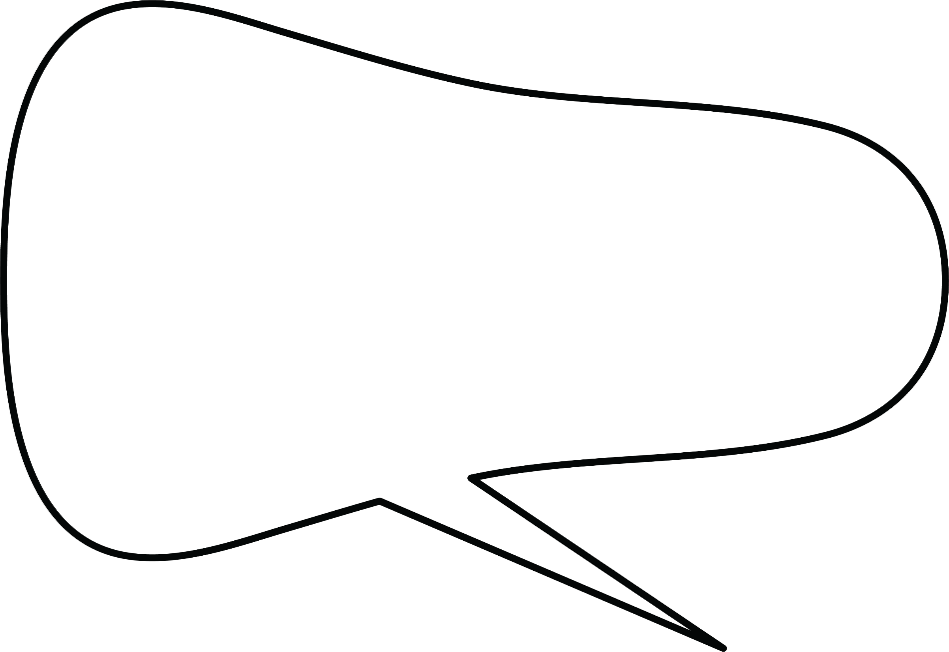 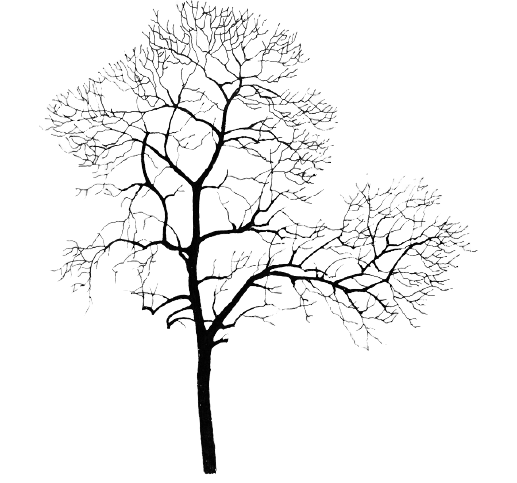 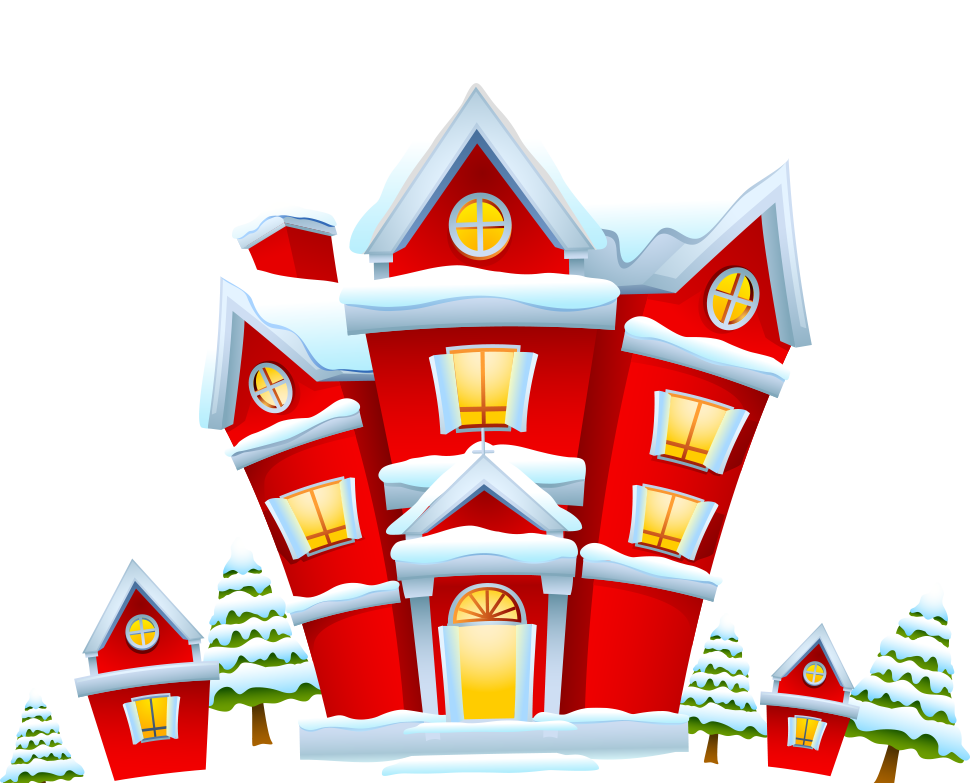 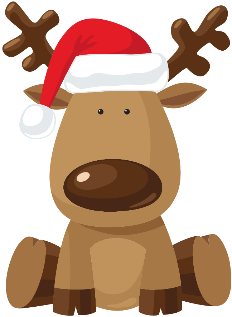 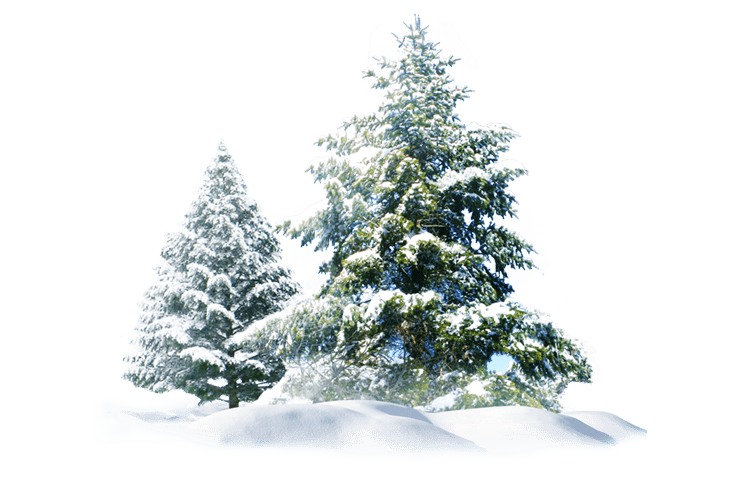 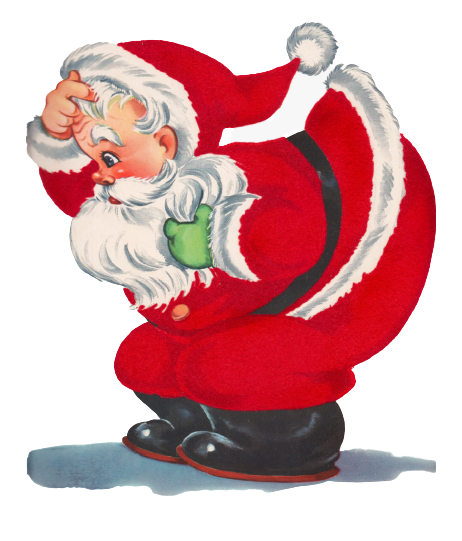 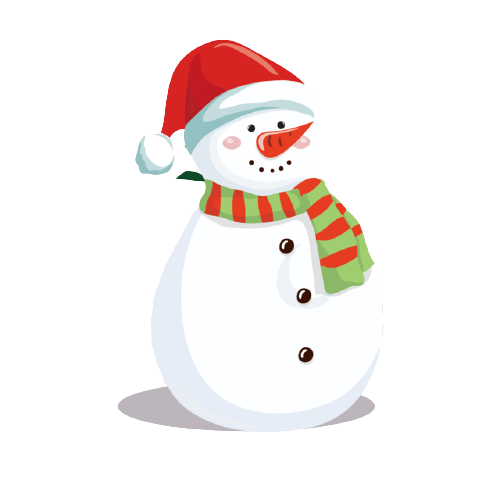 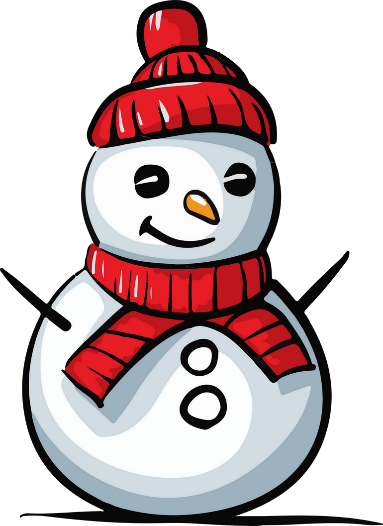 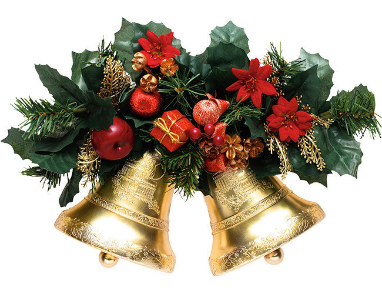 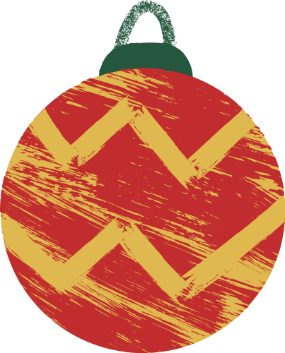 270 : 6 = …
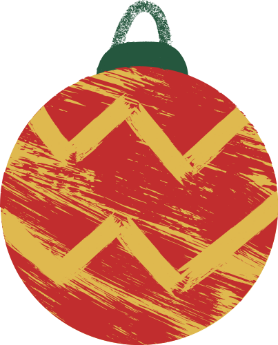 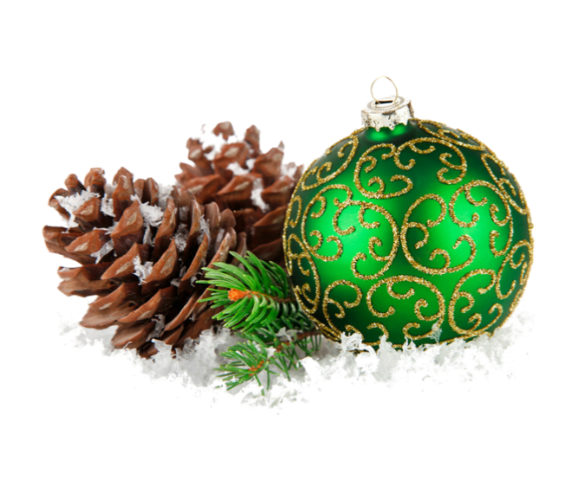 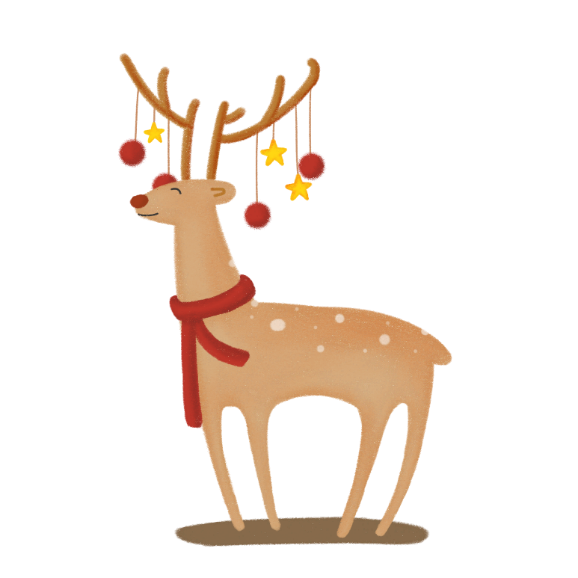 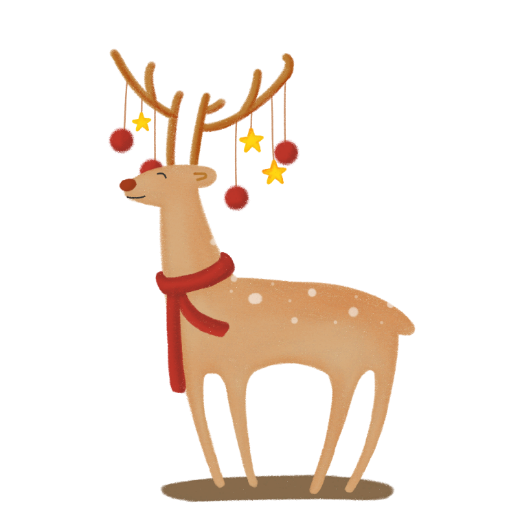 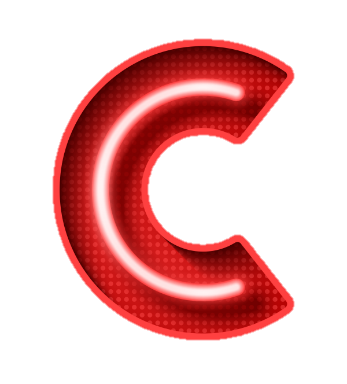 40
45
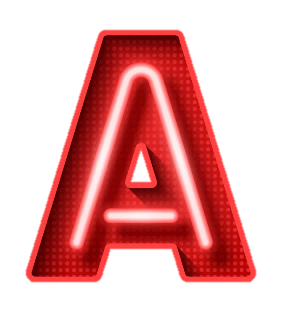 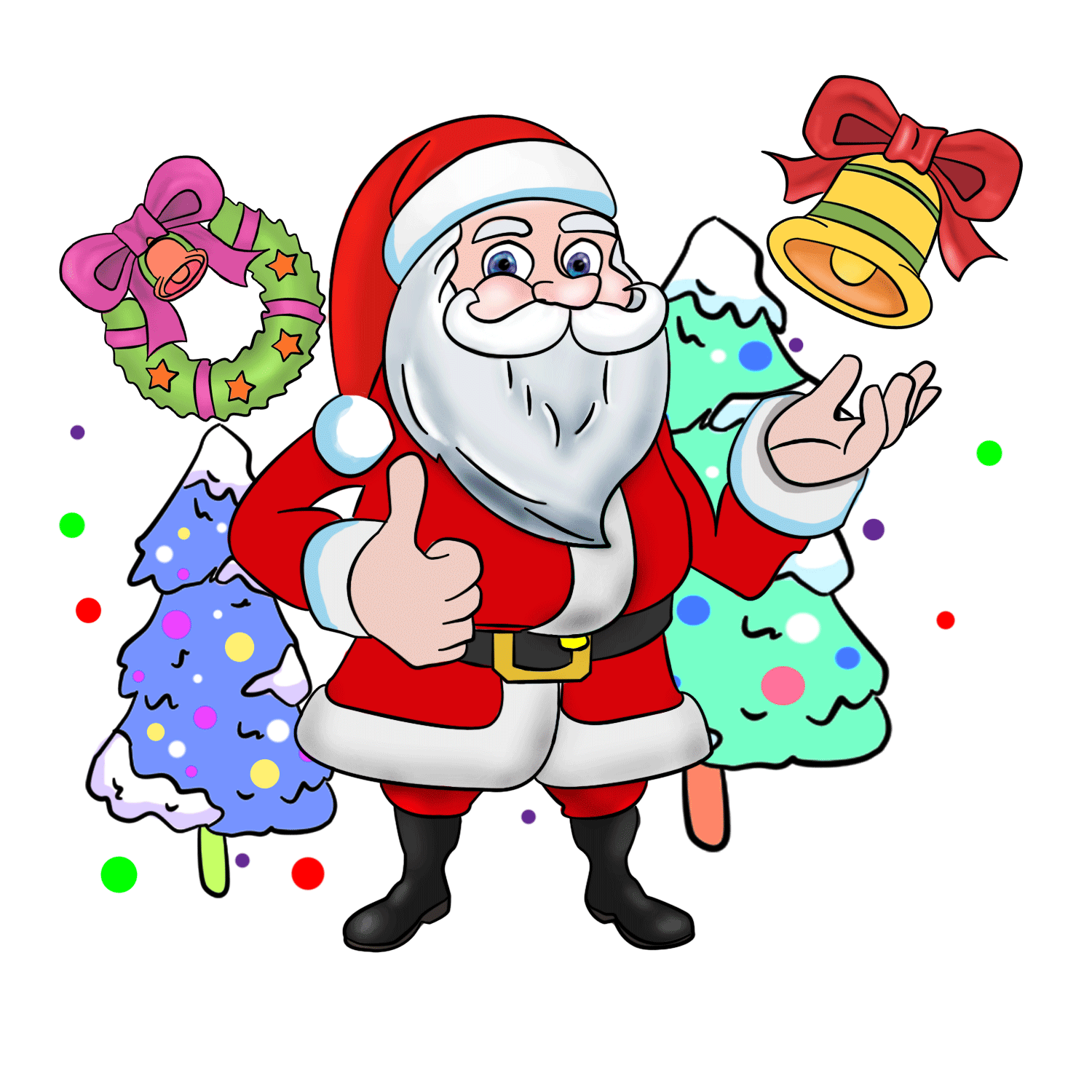 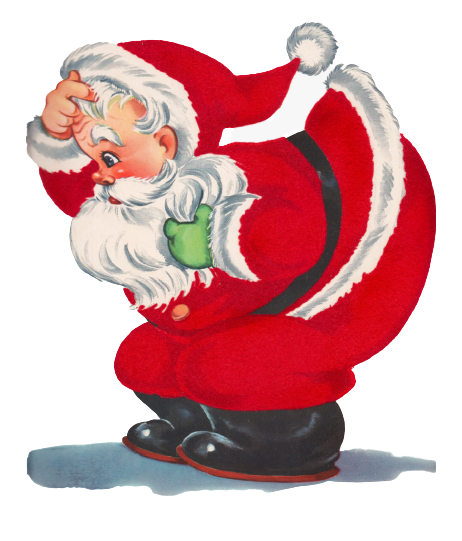 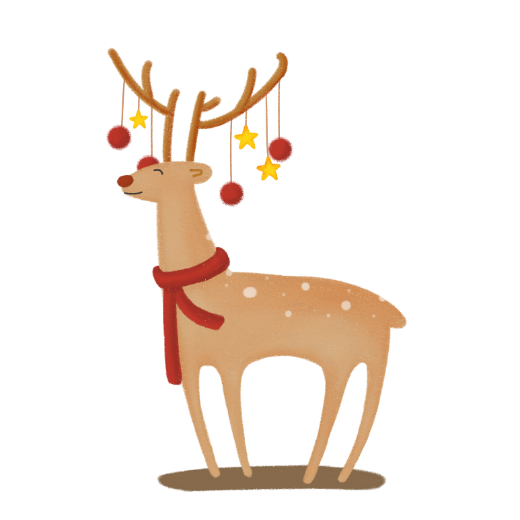 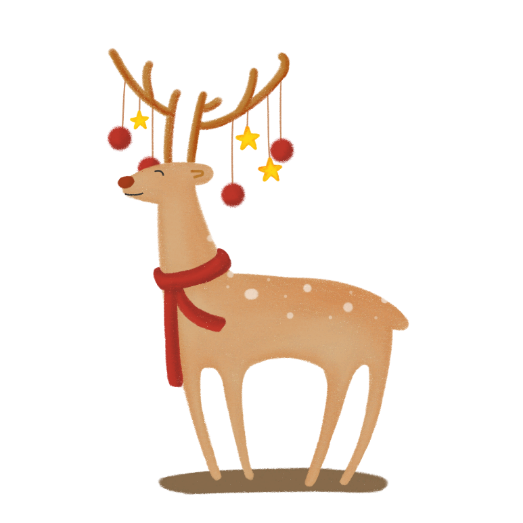 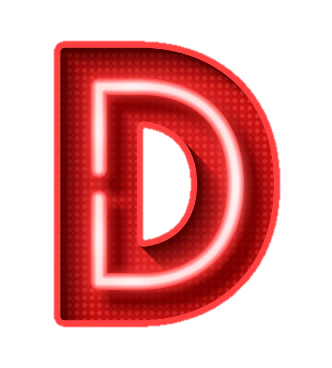 39
44
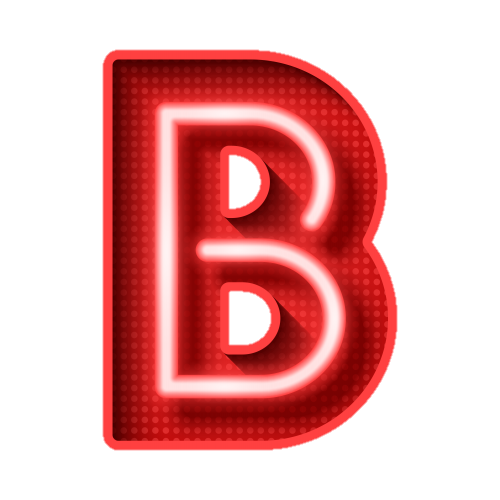 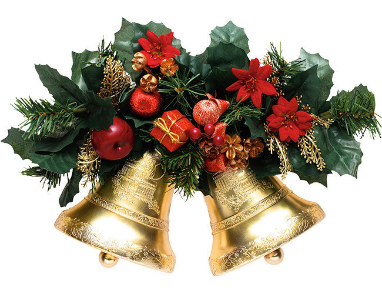 Số dư trong phép chia 
543 : 5 là:
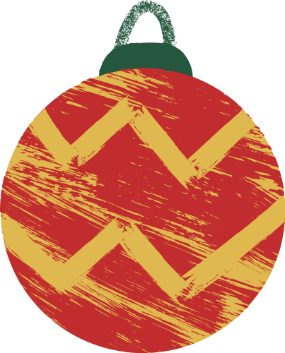 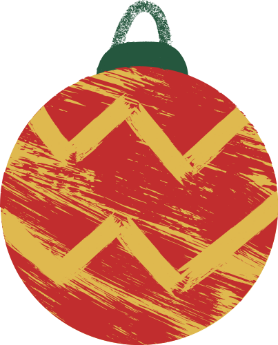 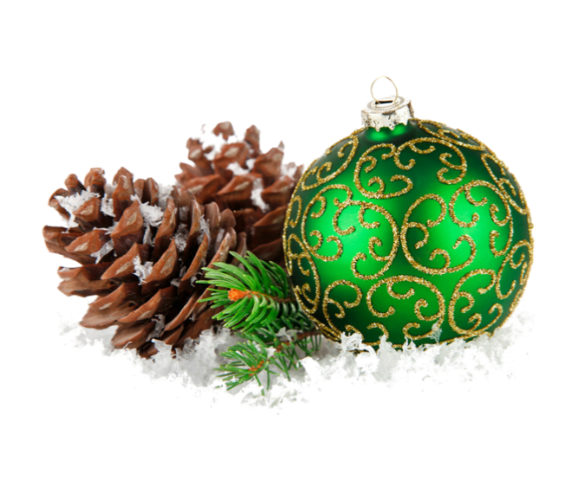 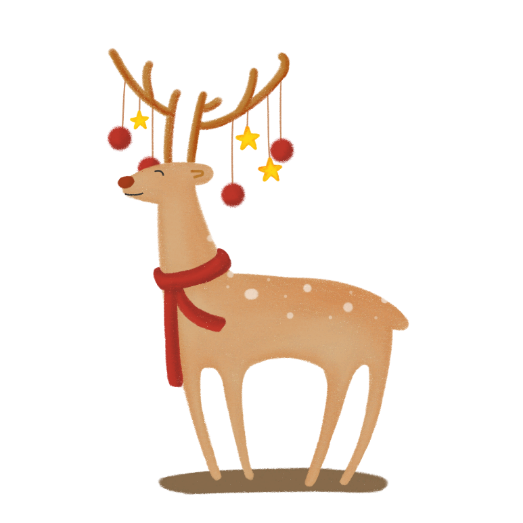 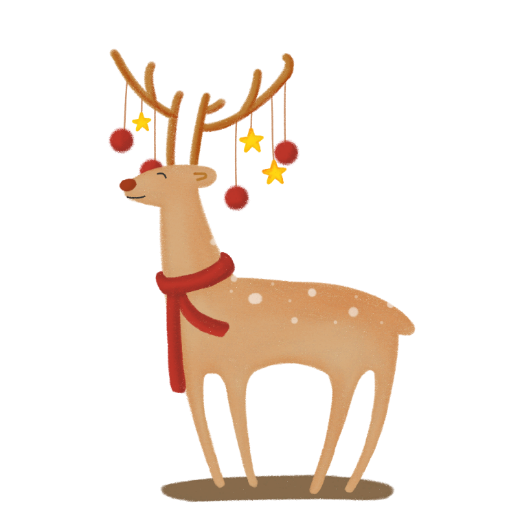 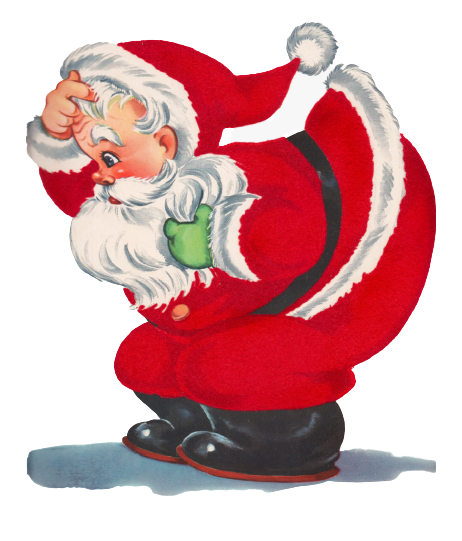 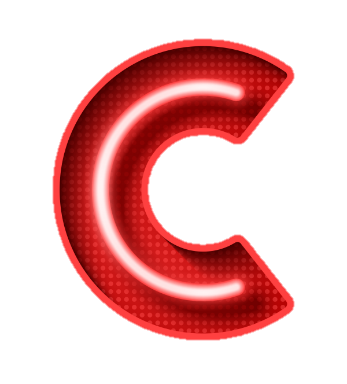 2
1
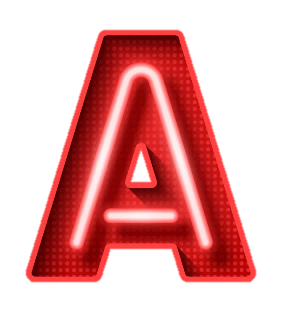 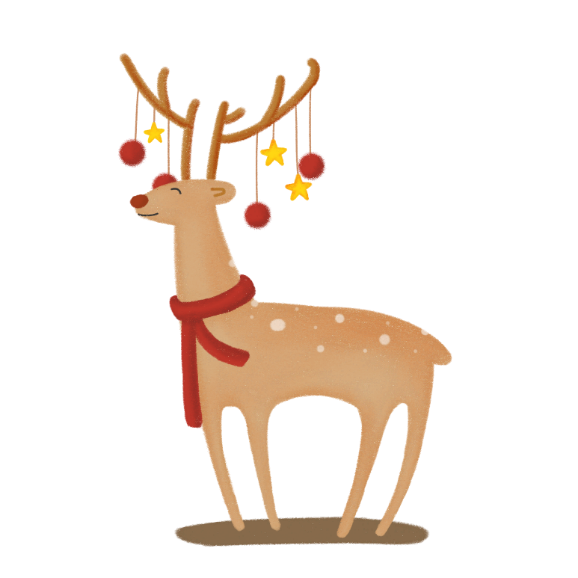 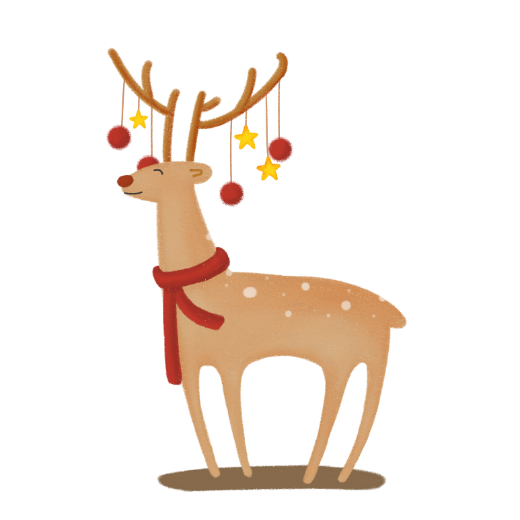 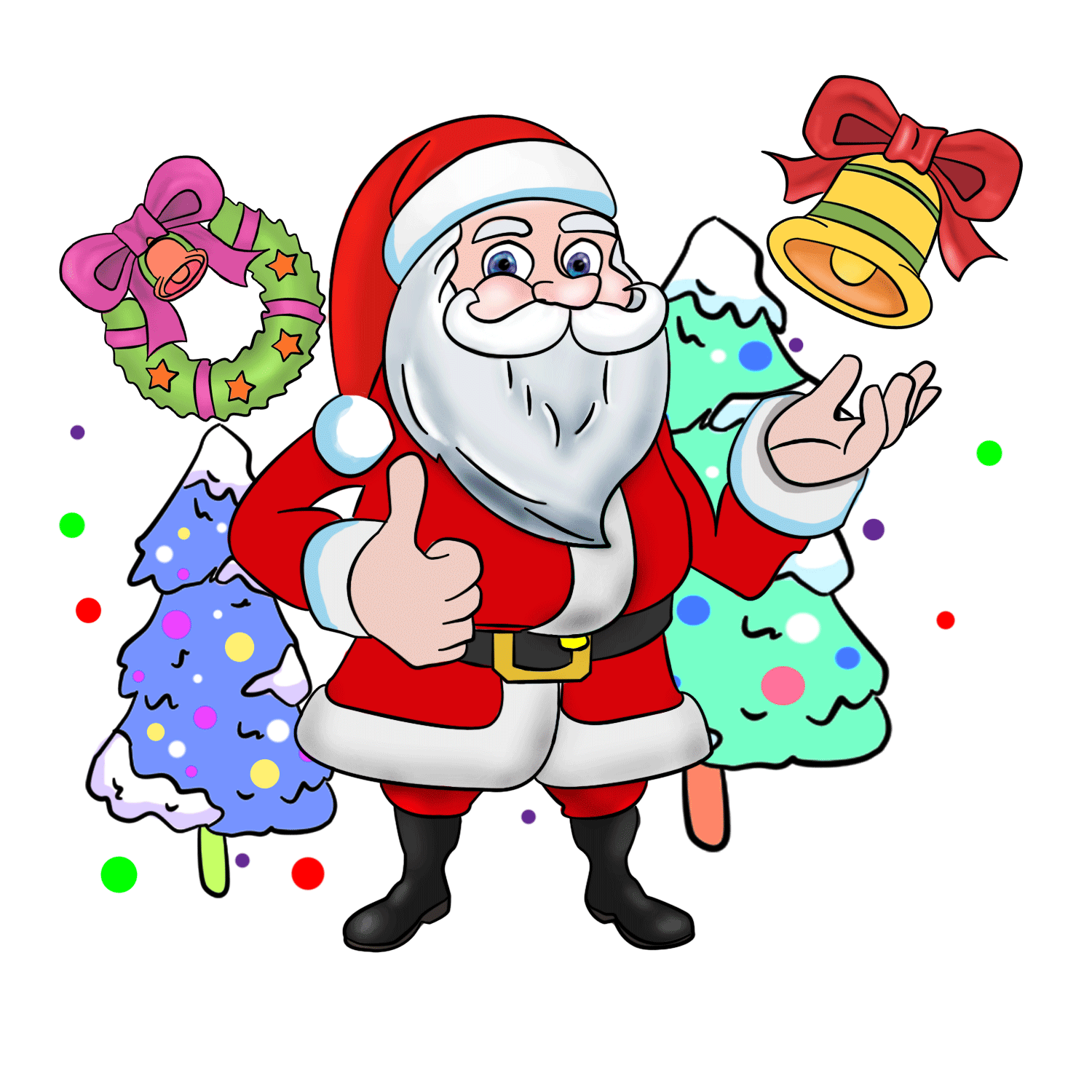 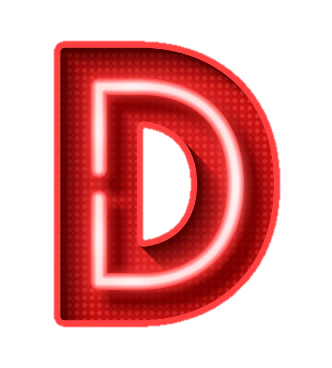 4
3
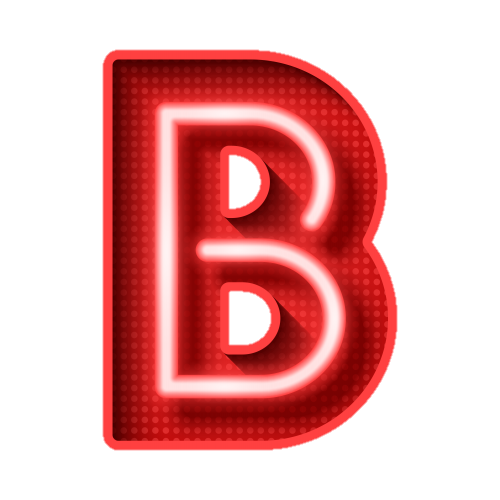 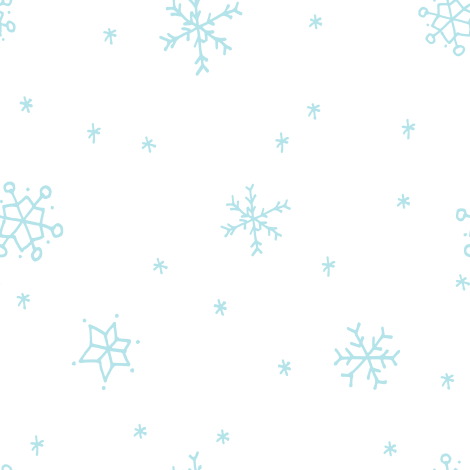 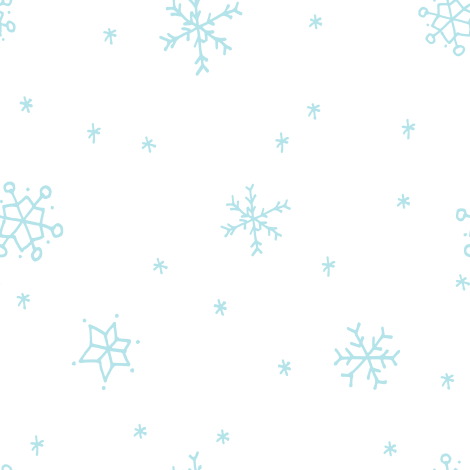 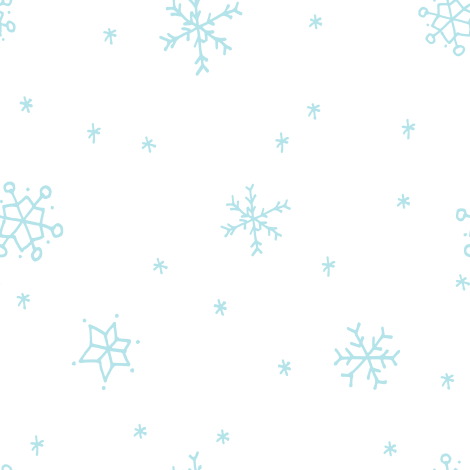 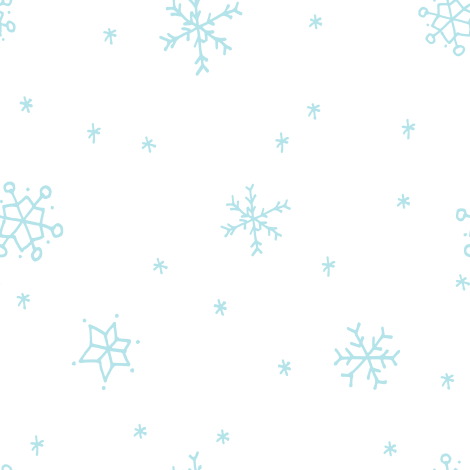 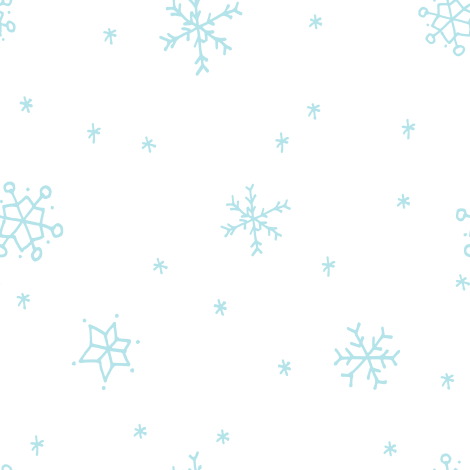 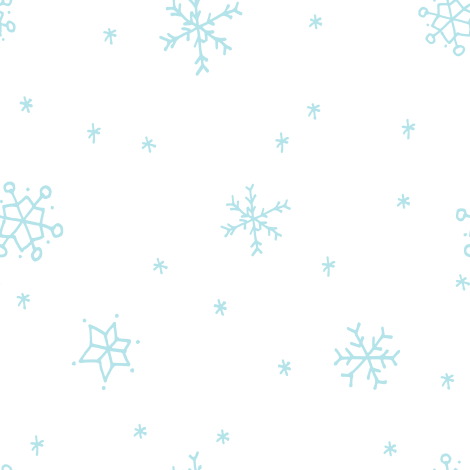 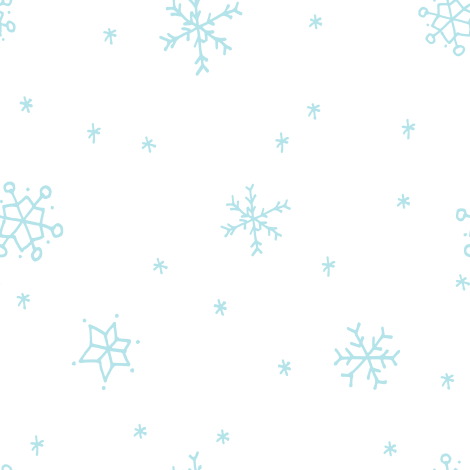 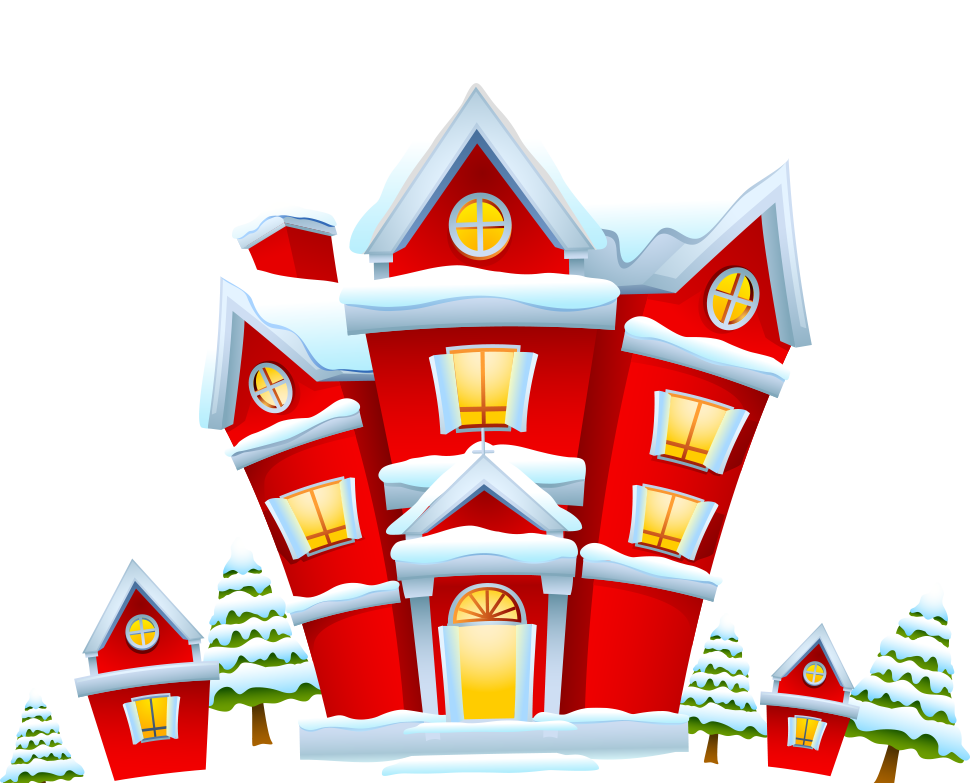 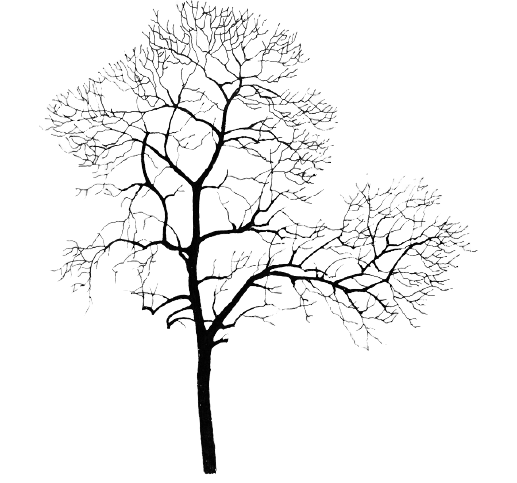 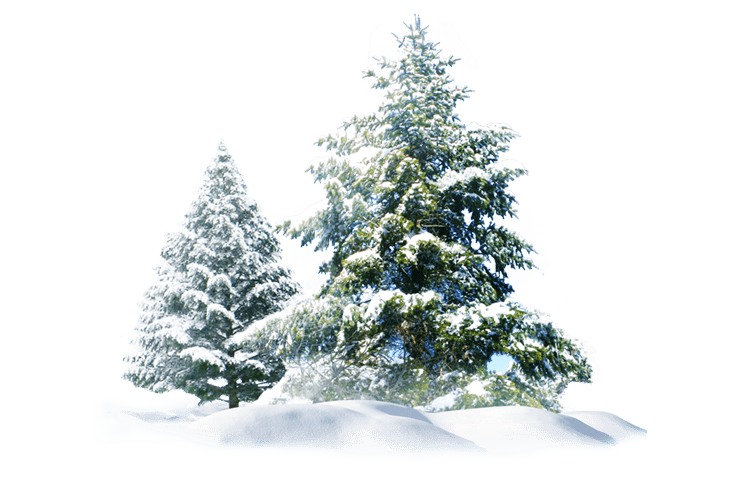 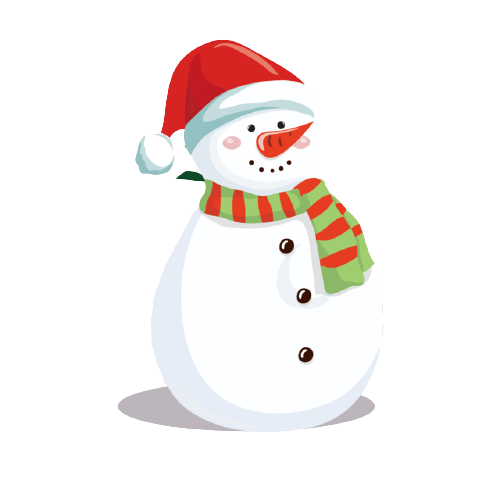 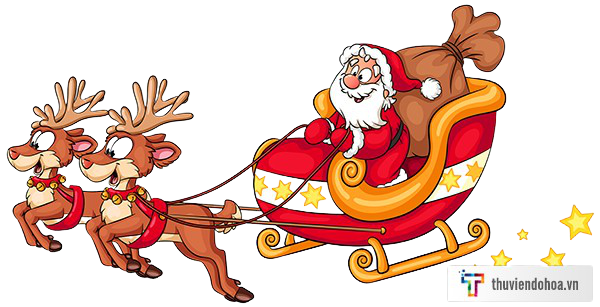 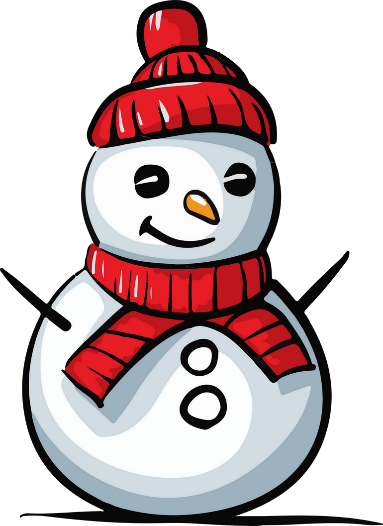 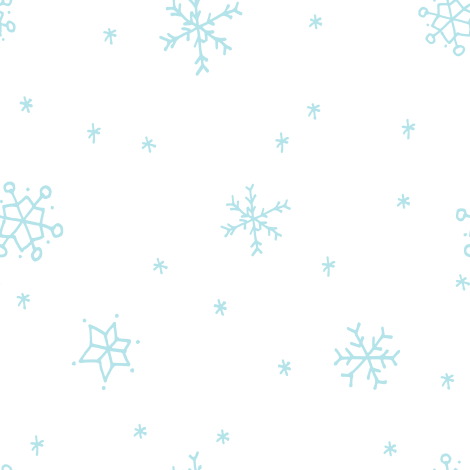 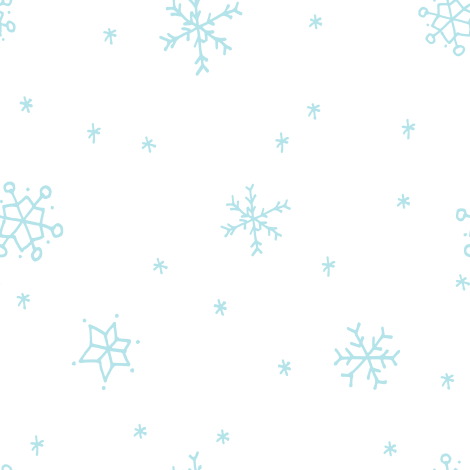 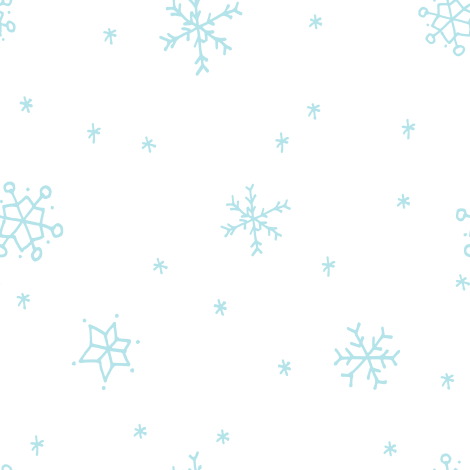 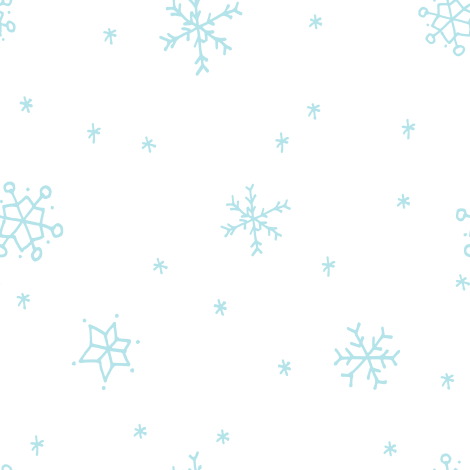 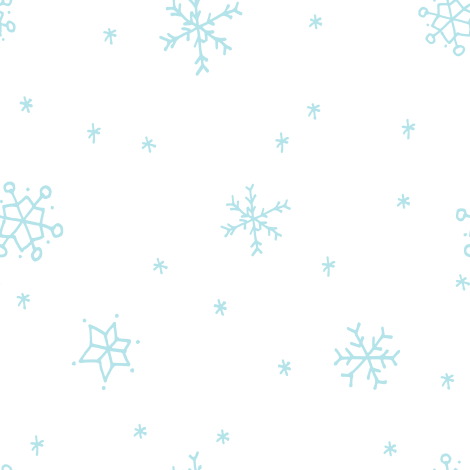 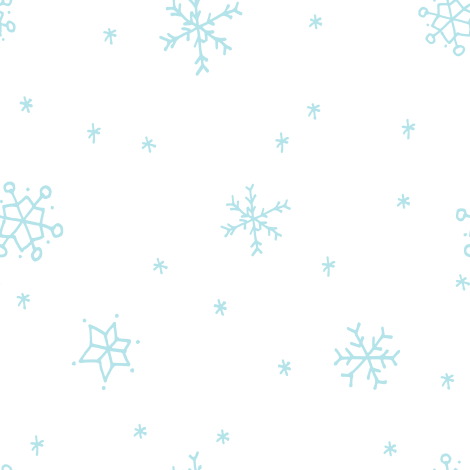 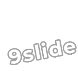 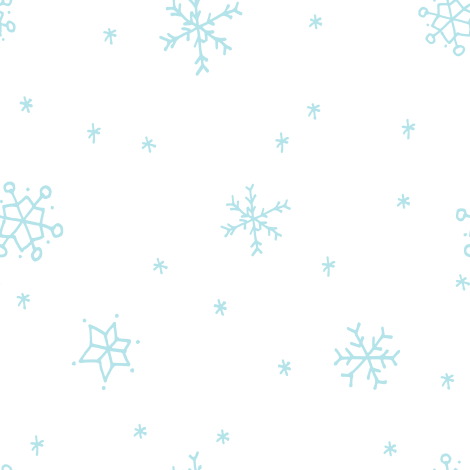 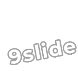 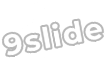 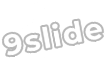 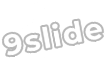 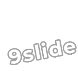 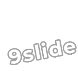 Luyện tập
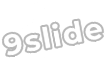 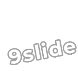 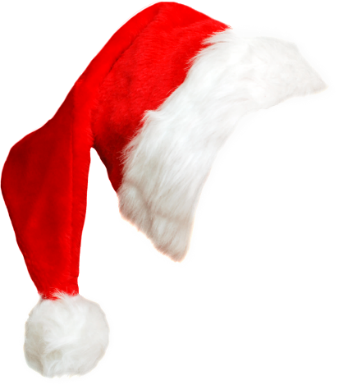 Luyện tập
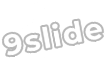 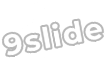 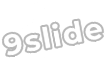 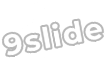 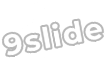 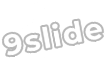 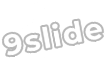 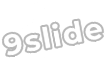 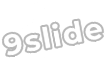 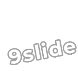 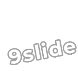 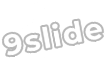 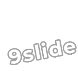 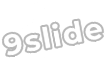 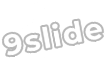 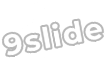 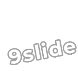 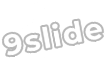 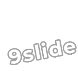 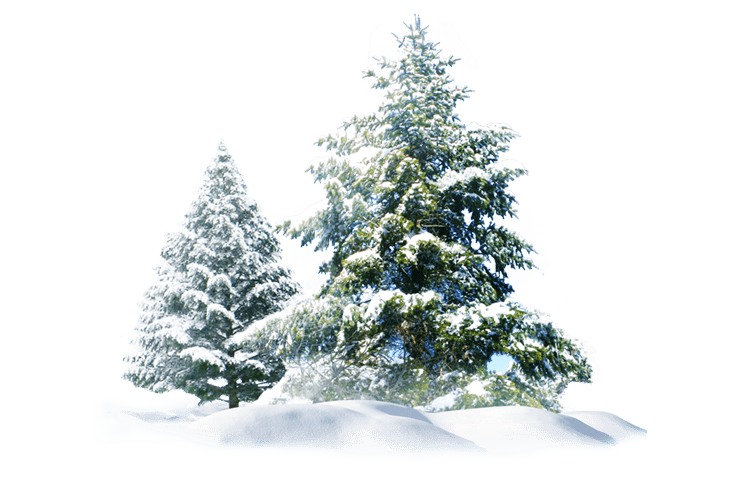 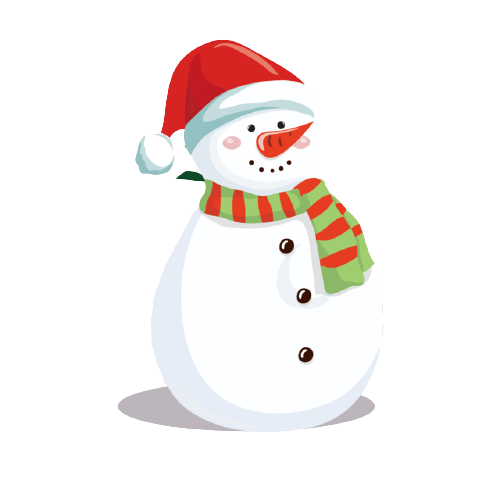 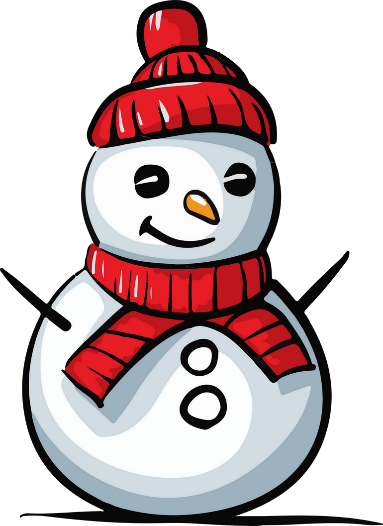 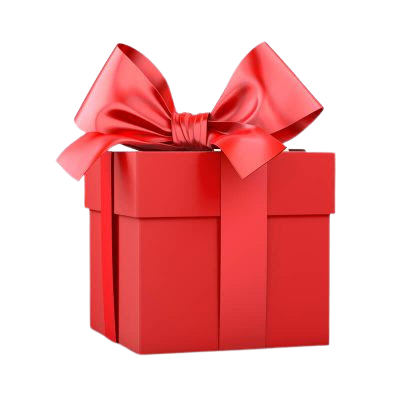 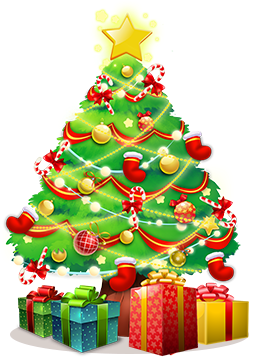 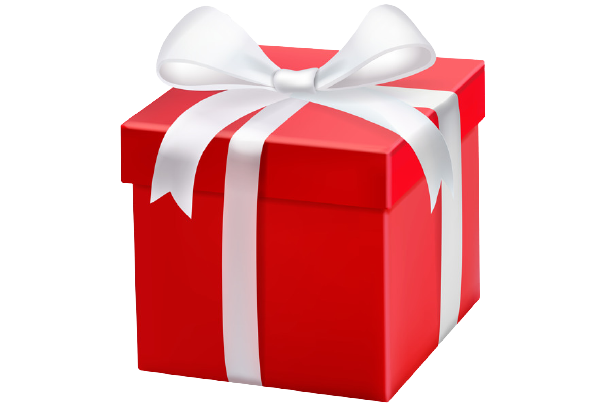 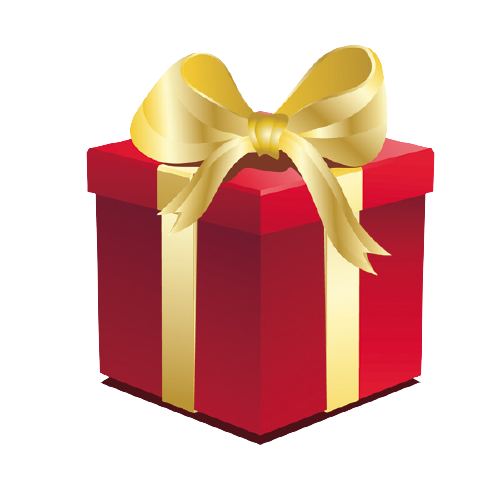 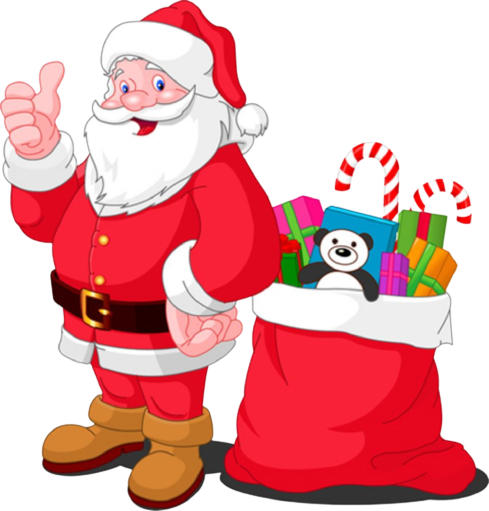 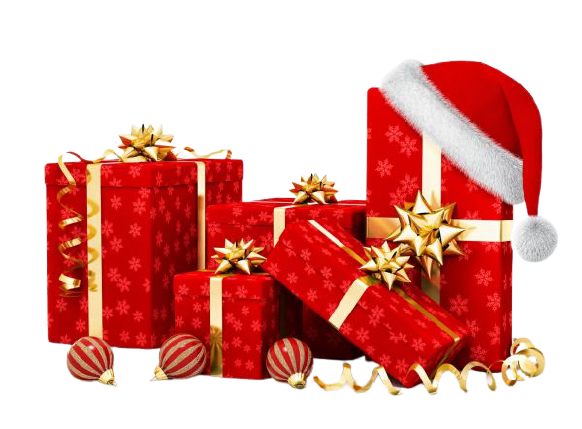 CLICK HỘP QUÀ ĐỂ QIA BÀI TẬP MỚI
DÂY MÀU ĐỎ BÀI 1, MÀU TRẮNG BÀI 2, MÀU VÀNG BÀI 4
CLICK NGƯỜI TUYẾT QUAY VỀ TRANG NÀY
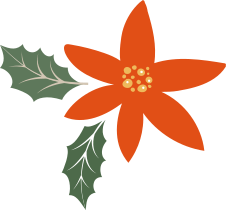 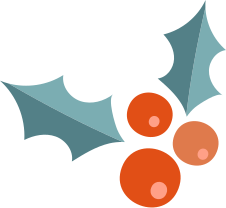 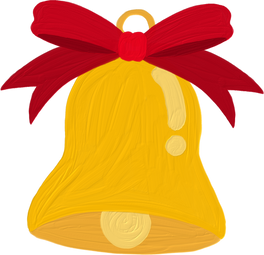 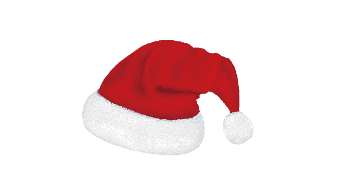 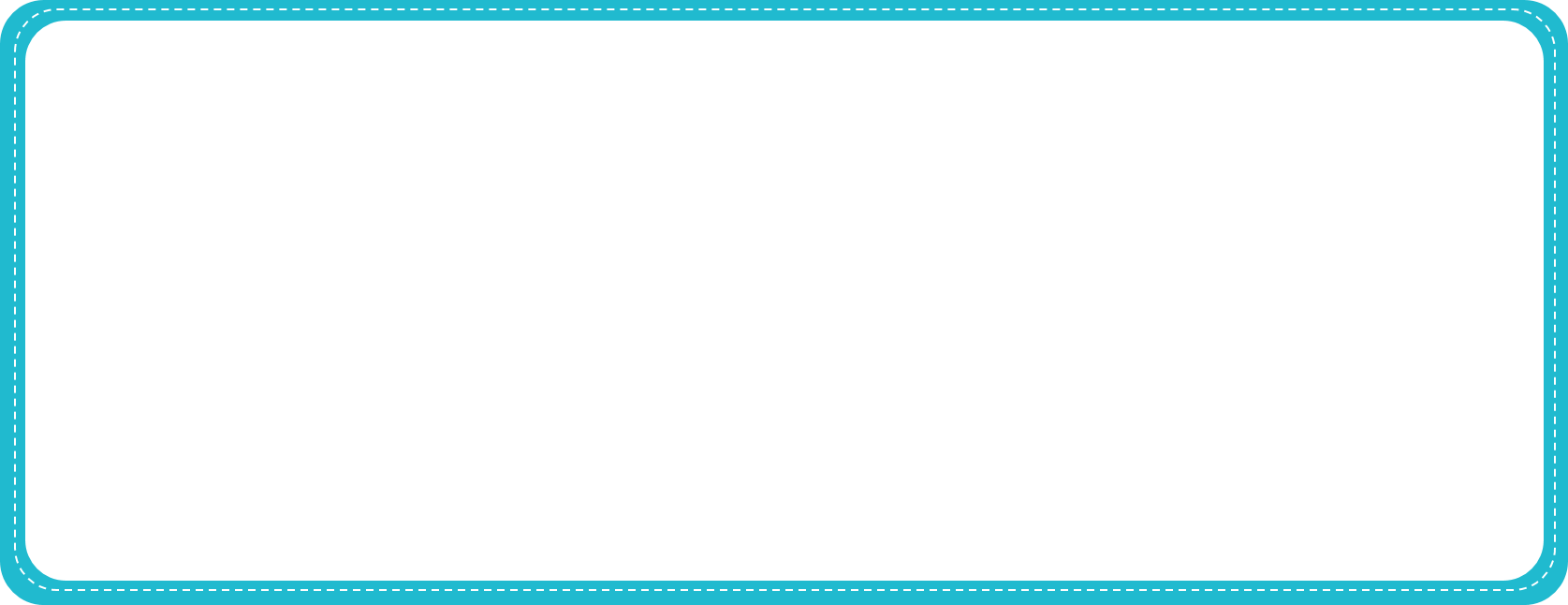 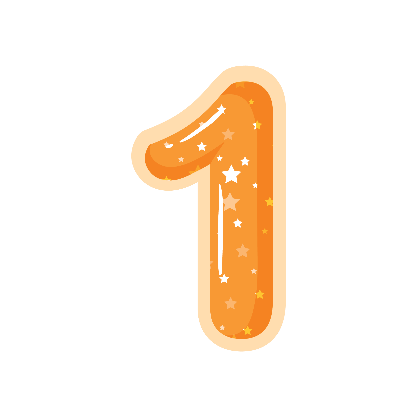 Đặt tính rồi tính
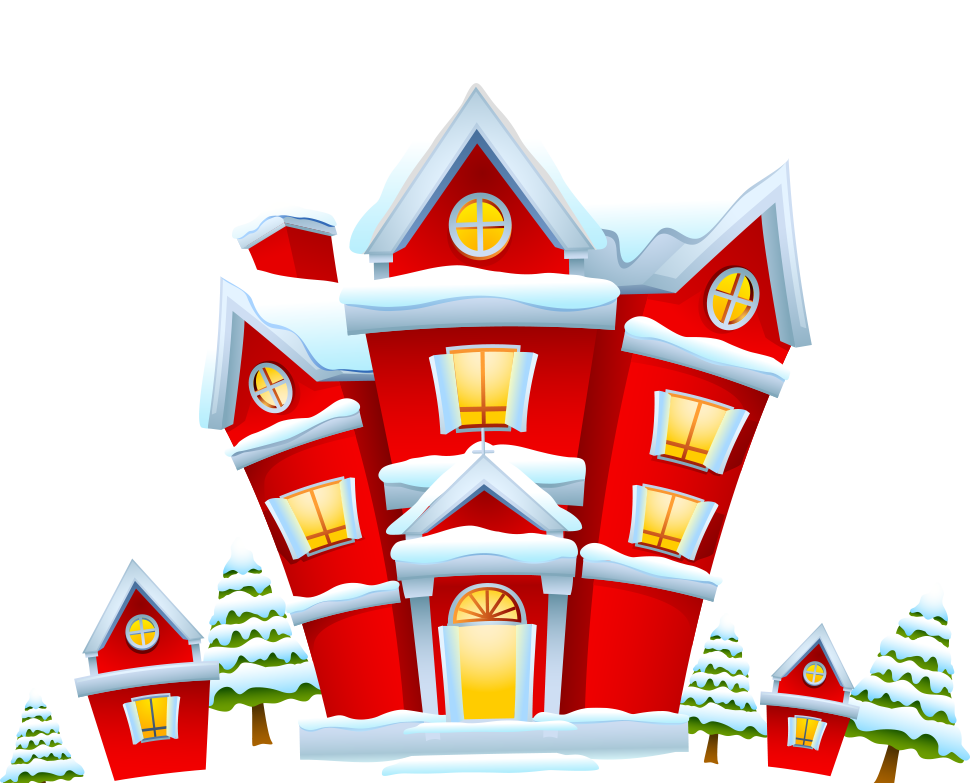 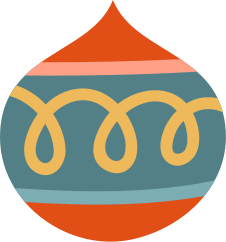 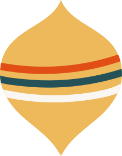 67 494 : 7
359 361 : 9
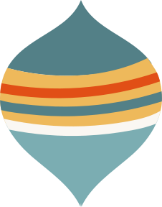 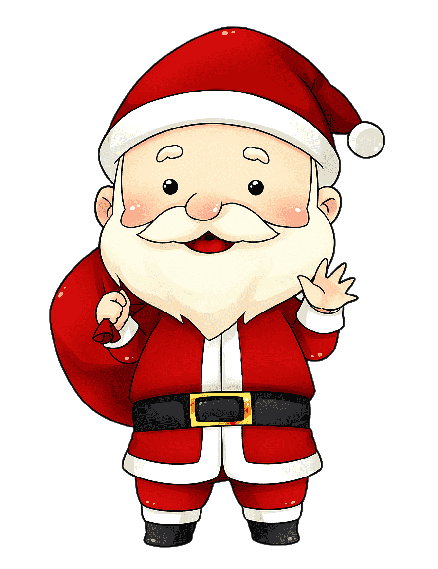 42 789 : 5
238 057 : 8
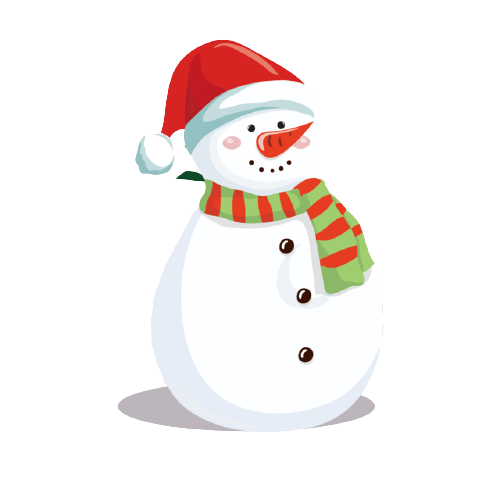 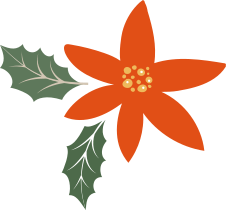 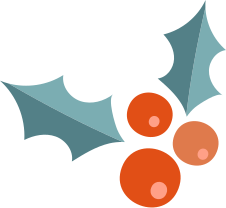 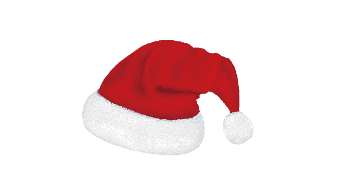 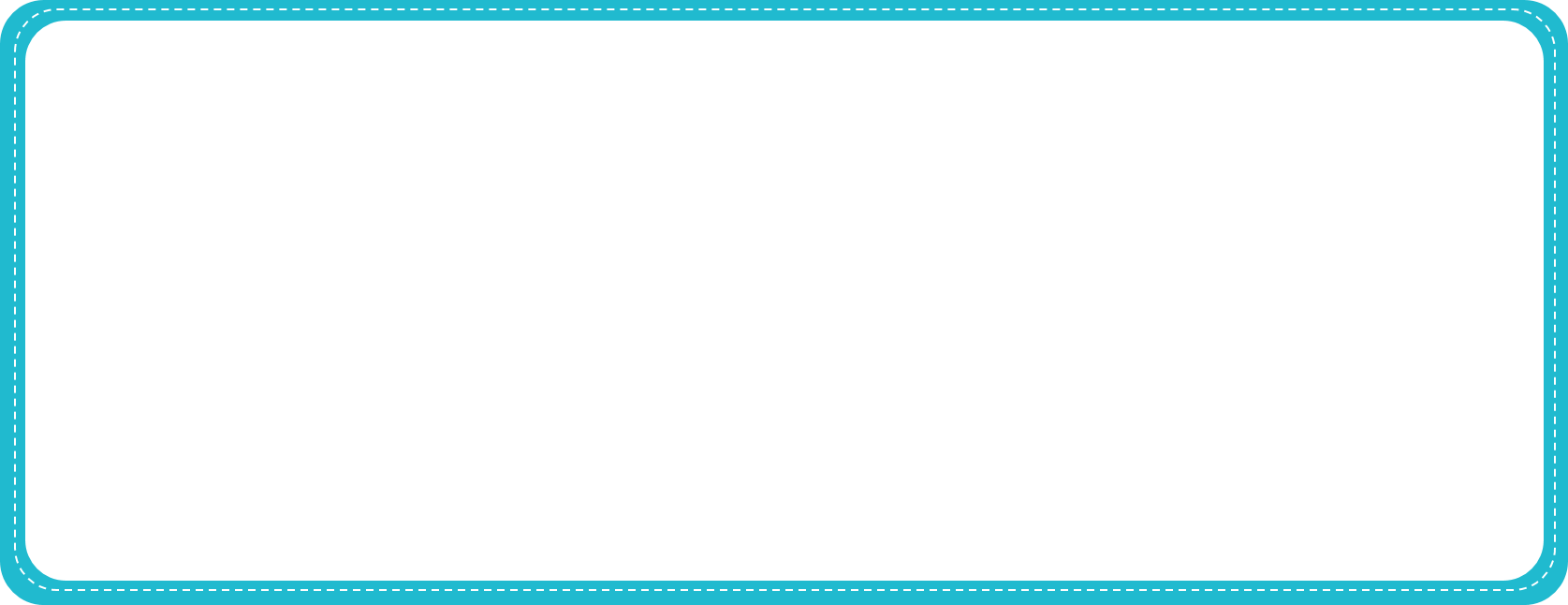 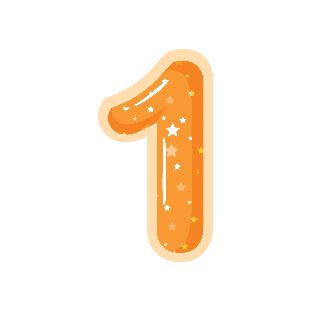 Đặt tính rồi tính
359 361 : 9
67 494 : 7
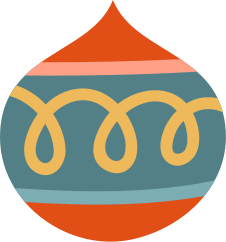 359 361    9
  89        39 929
    8 3
       26
         81
           0
67494     7
  44        9642 
     29
       14
         0
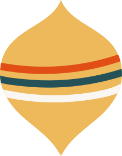 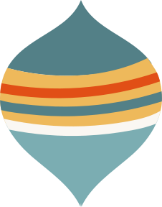 238 057 : 8
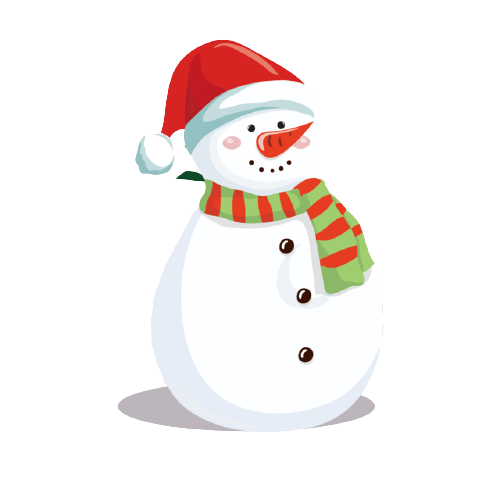 42 789 : 5
238 057   8
  78        29 757
    6 0 
       45
         57
           1
42 789     5
  2 7       8 557
     28
       39
         4
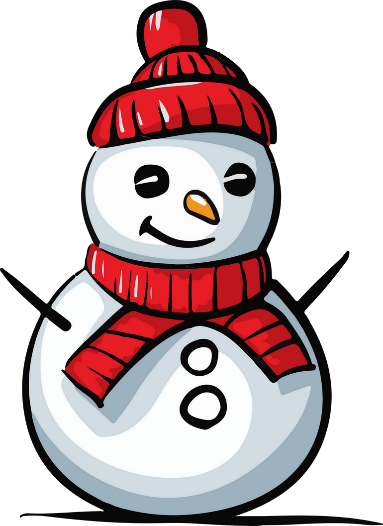 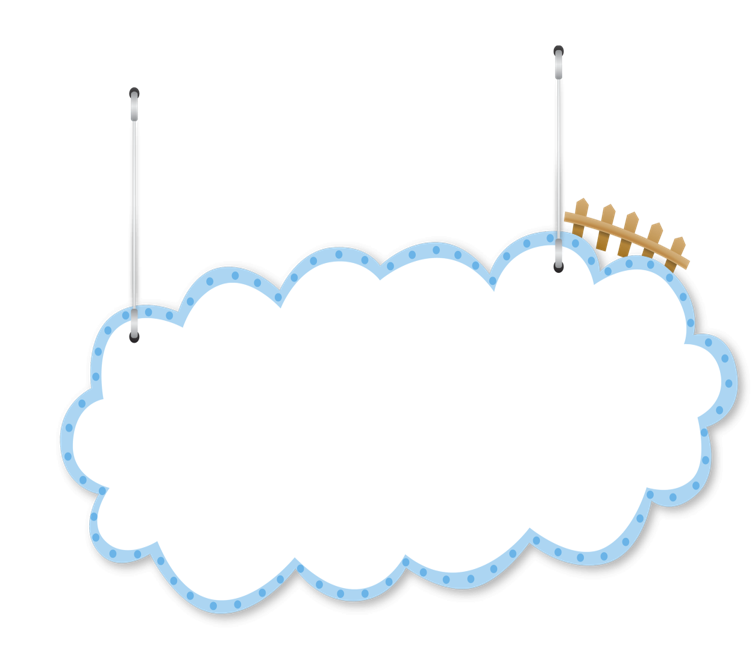 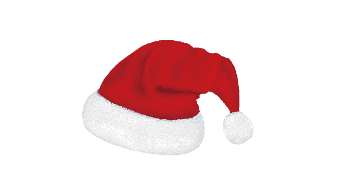 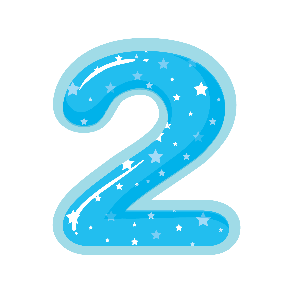 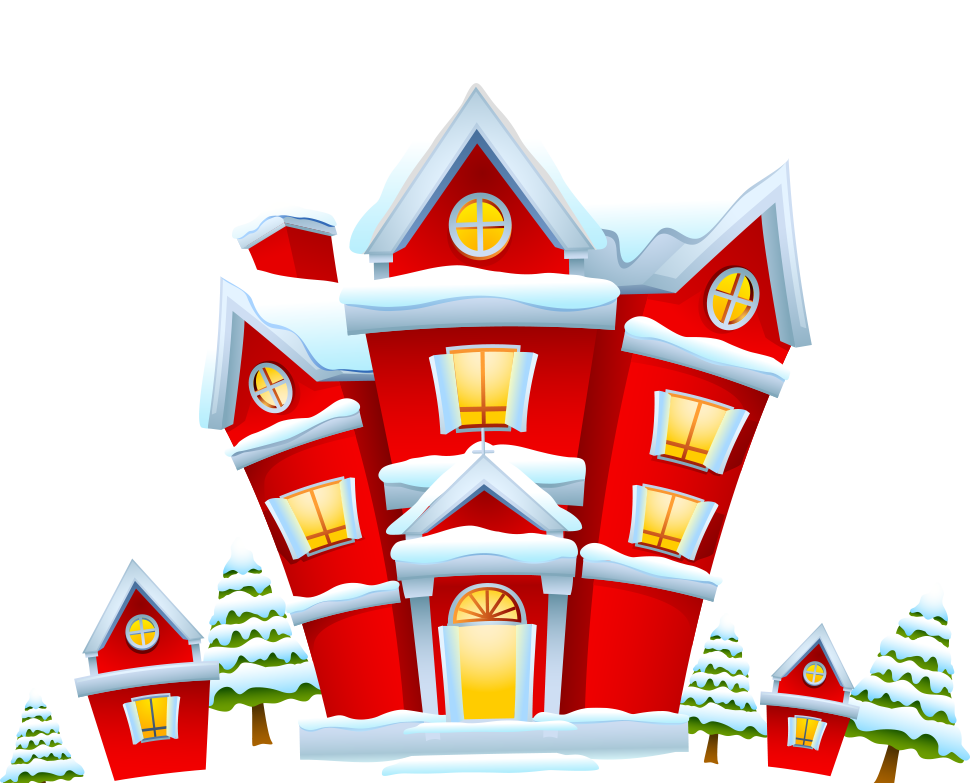 Tìm hai số biết tổng và hiệu của chúng lần lượt là:
a. 42 506 và 18 472
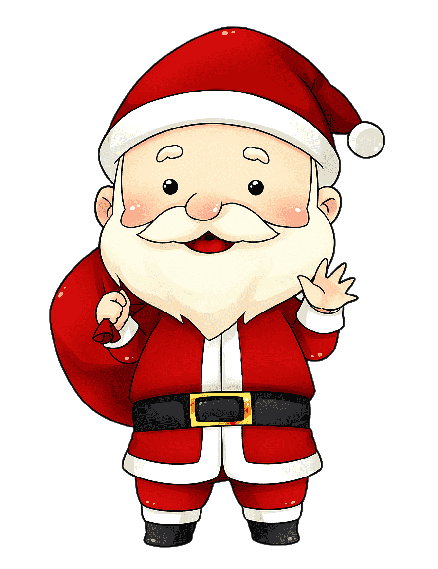 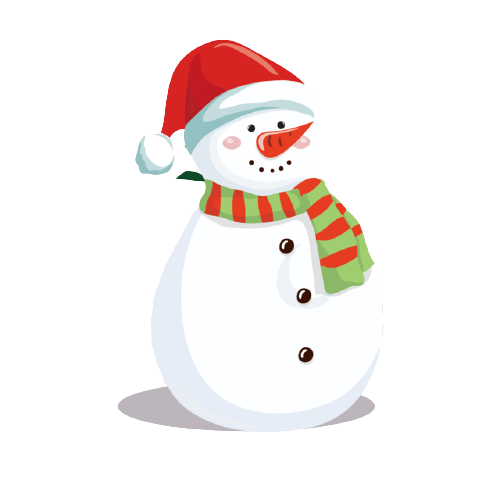 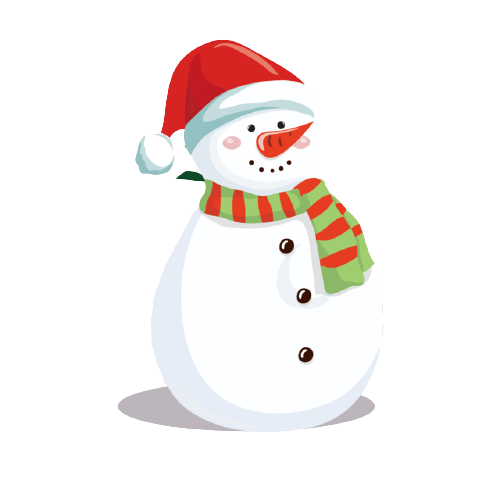 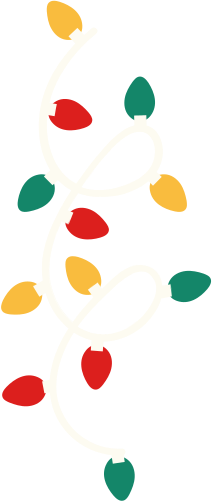 (tổng – hiệu): 2
Số bé =
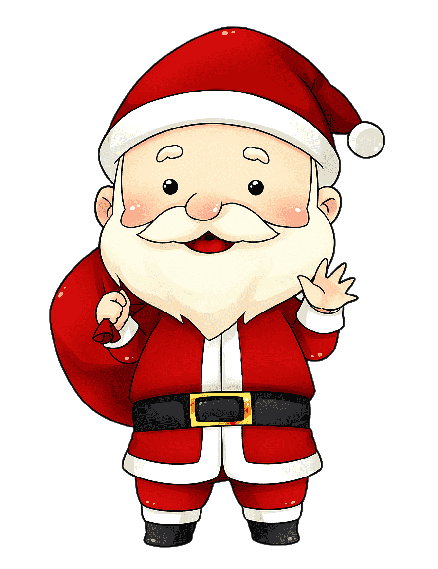 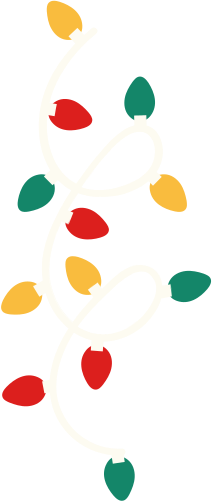 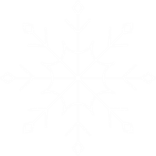 (tổng + hiệu): 2
Số lớn =
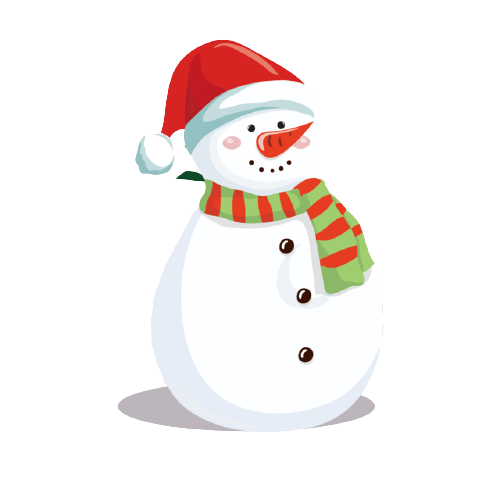 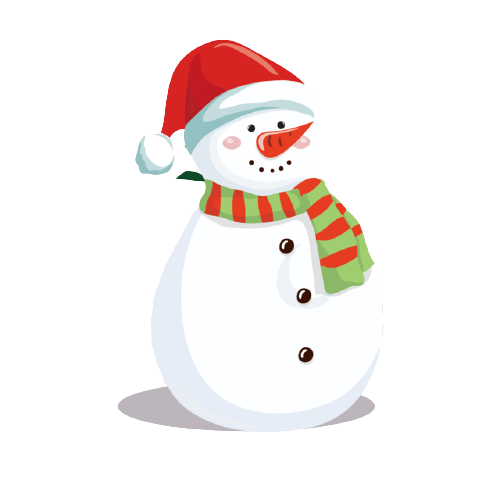 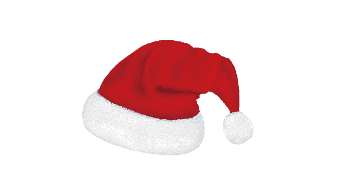 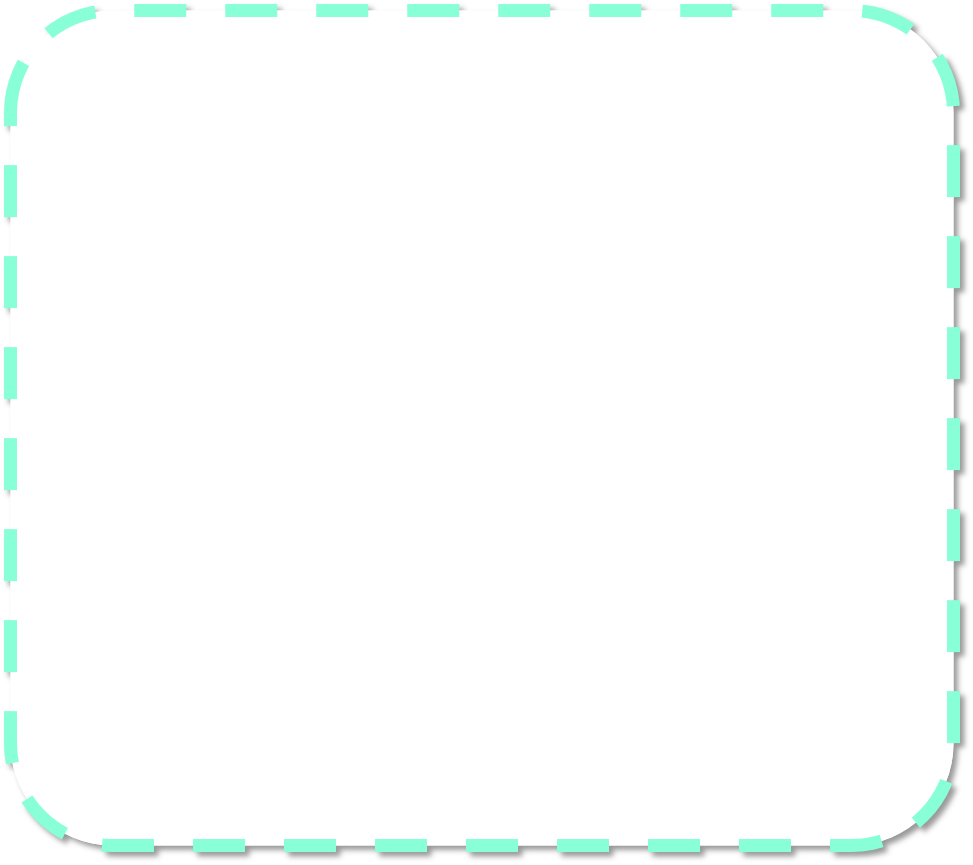 Tóm tắt
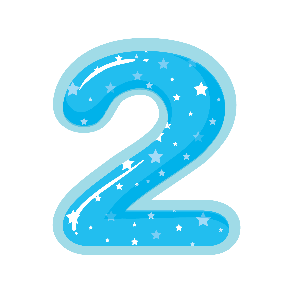 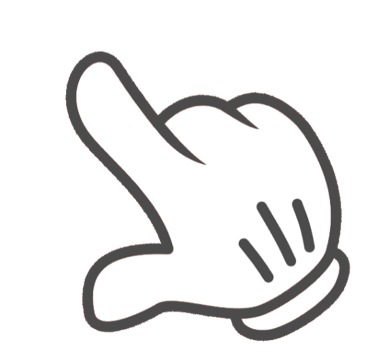 Bài giải
?
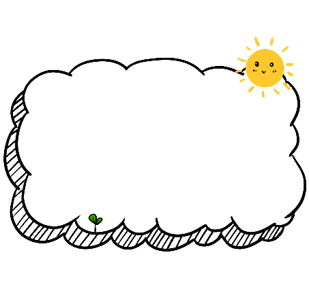 Số bé là:
	(42 506 – 18 472) : 2 = 12 017
Số lớn là:
	42 506 - 12 017 = 30 489
             Đáp số: Số bé: 12 017
                         Số lớn: 30 489
Số lớn:
Cách 1
42 506
Số bé:
18 472
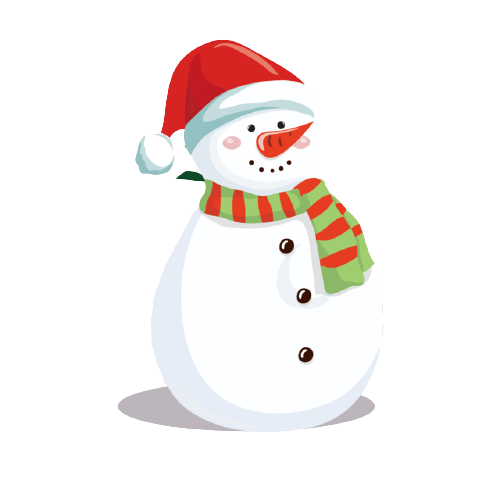 ?
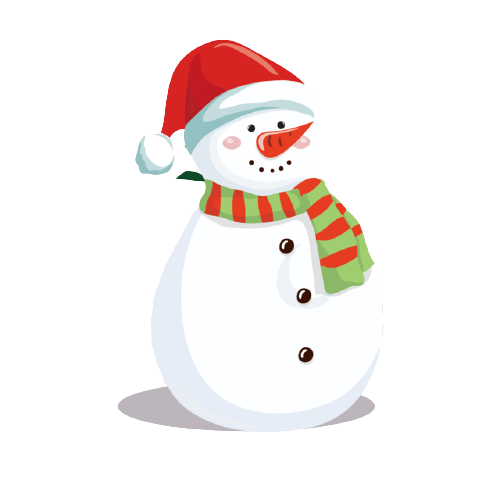 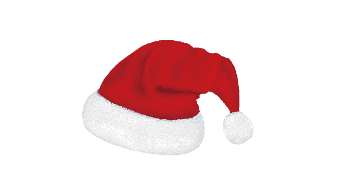 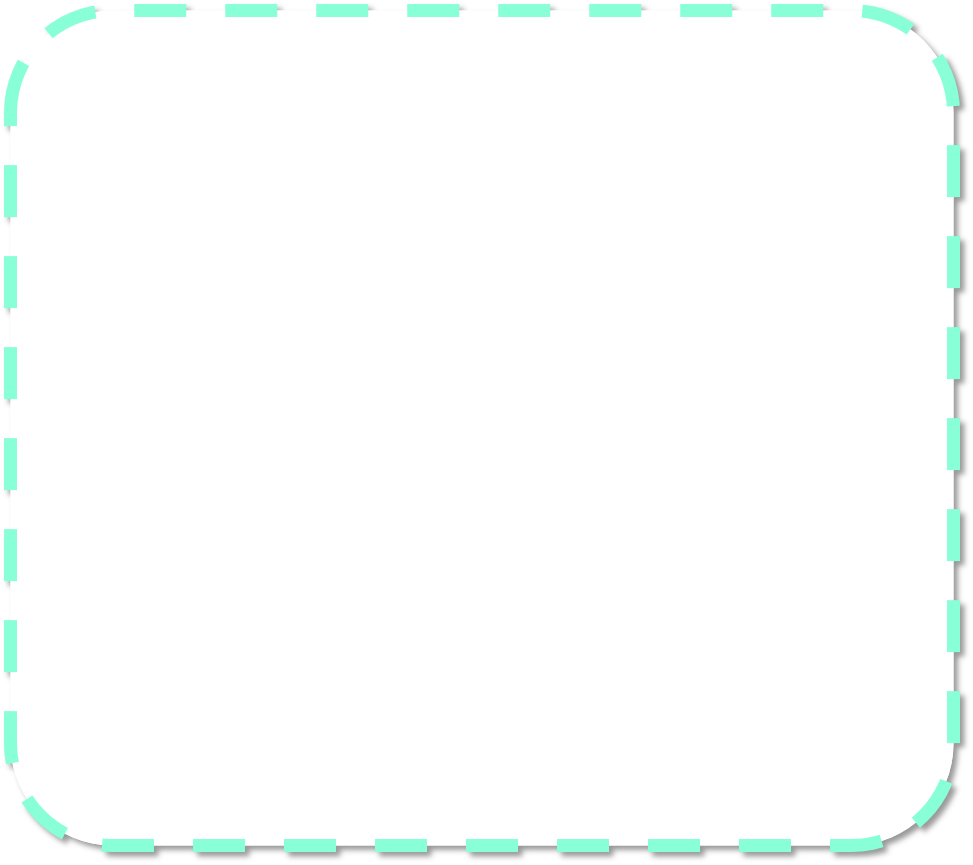 Tóm tắt
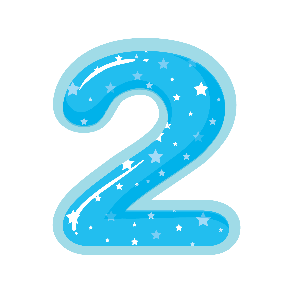 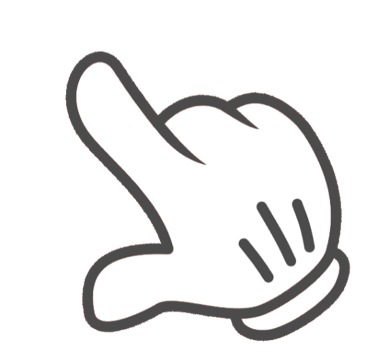 Bài giải
?
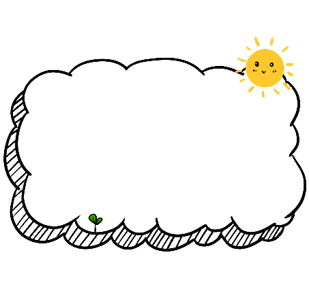 Số lớn là:
	(42 506 + 18 472) : 2 = 30 489
Số bé là:
	42 506 - 30 489 = 12 017
            Đáp số: Số lớn: 30 489
		   Số bé: 12 017
Số lớn:
Cách 2
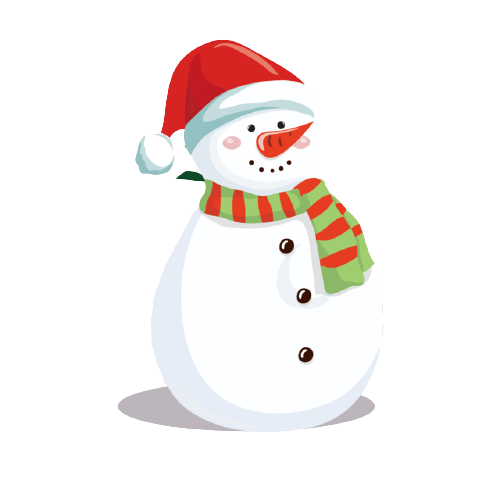 42 506
Số bé:
18 472
?
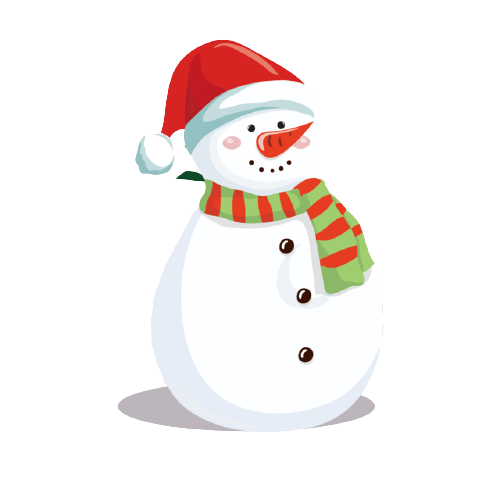 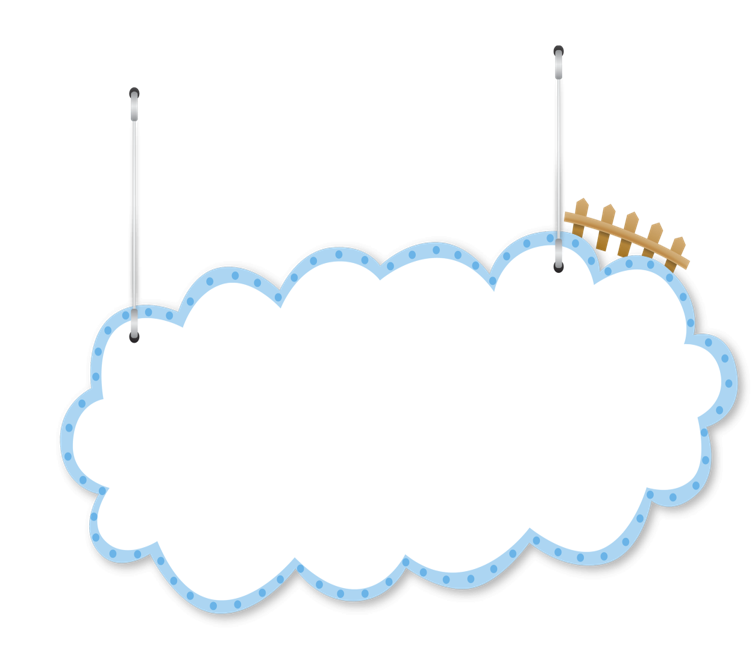 Tính bằng hai cách

 (33 164 + 28 528) : 4
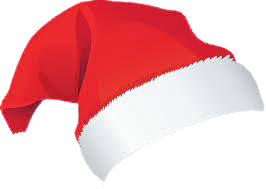 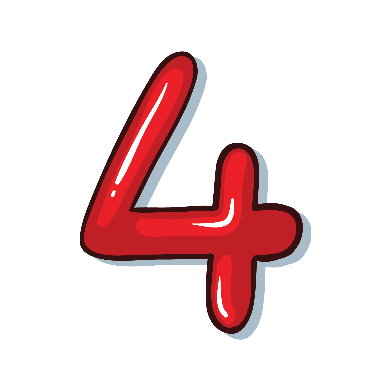 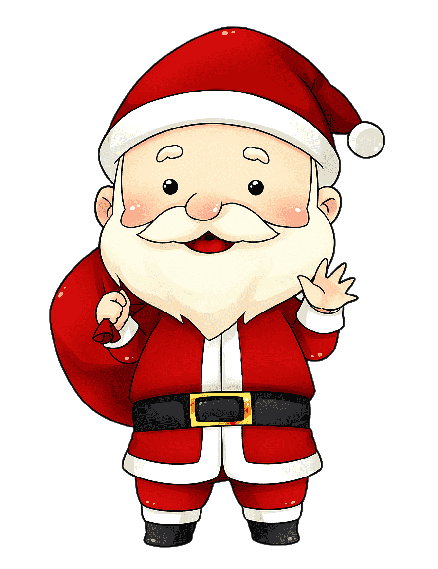 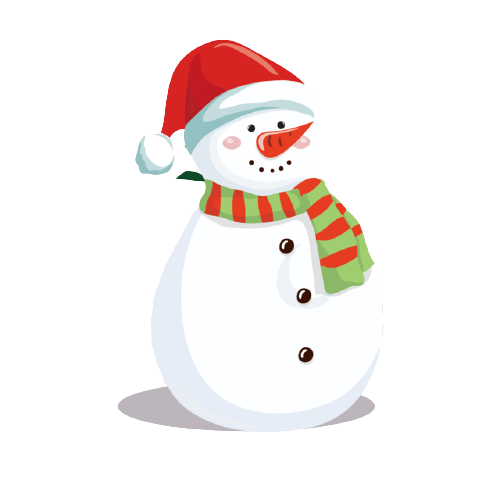 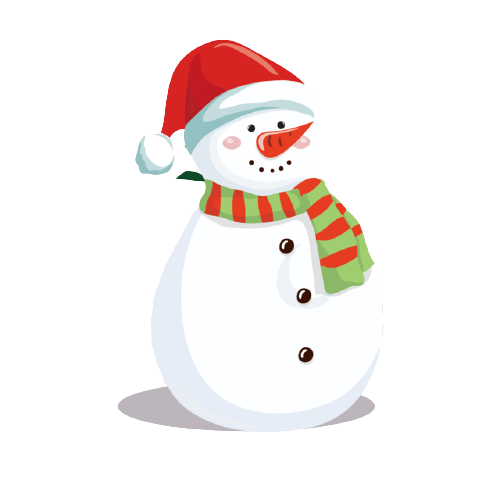 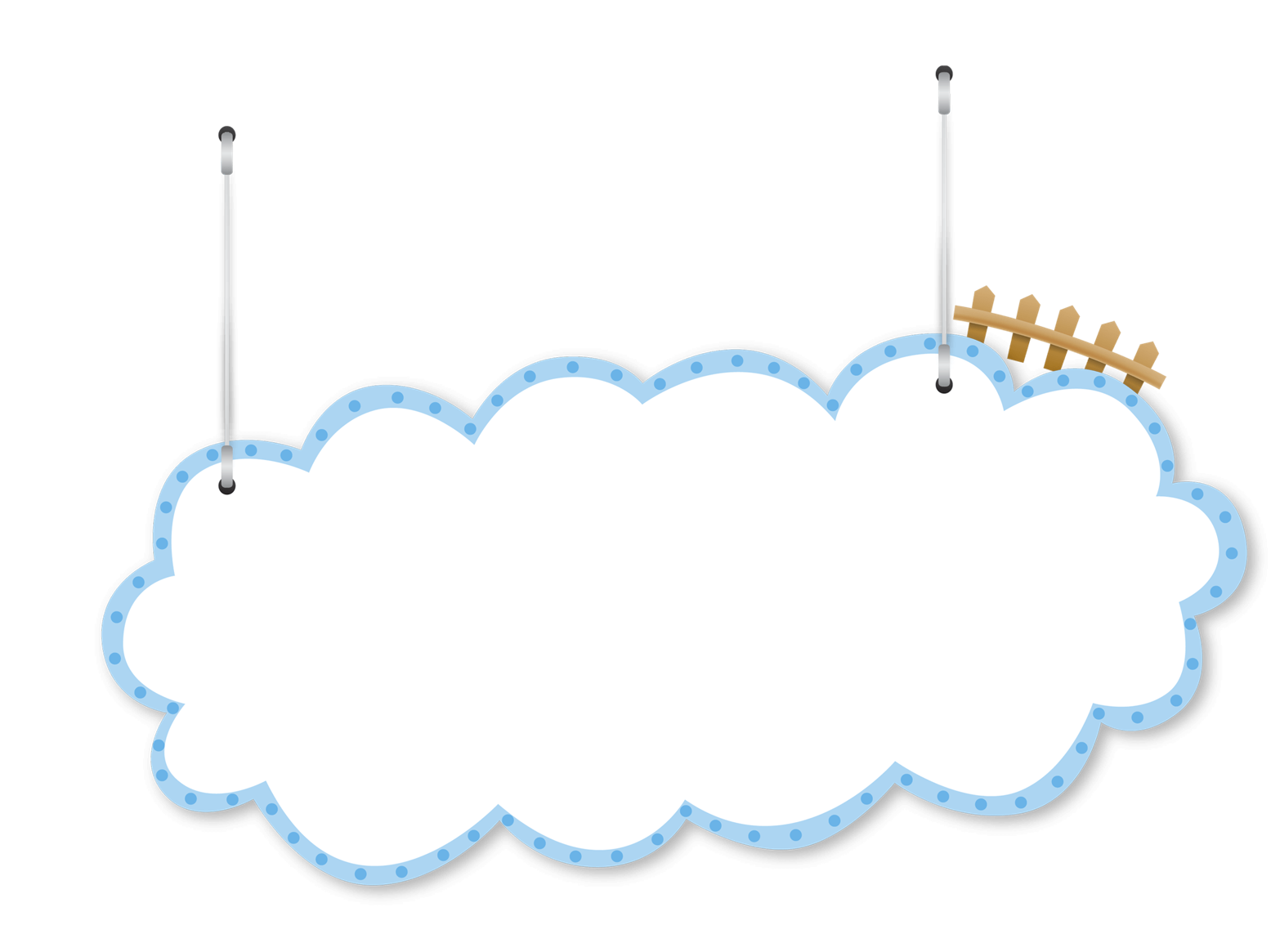 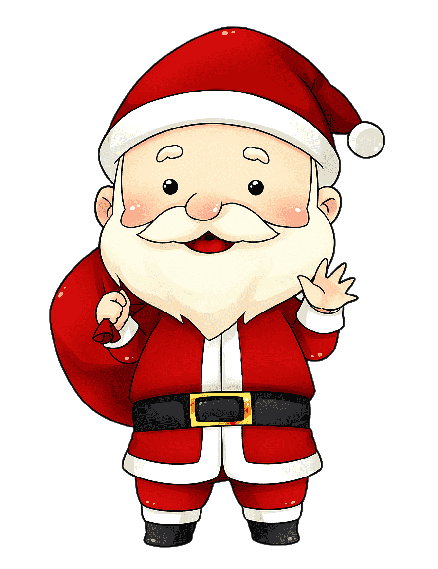 (a + b):c =
a:c + b:c
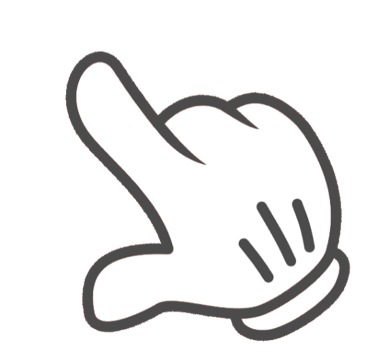 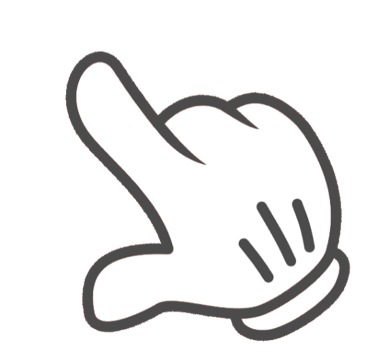 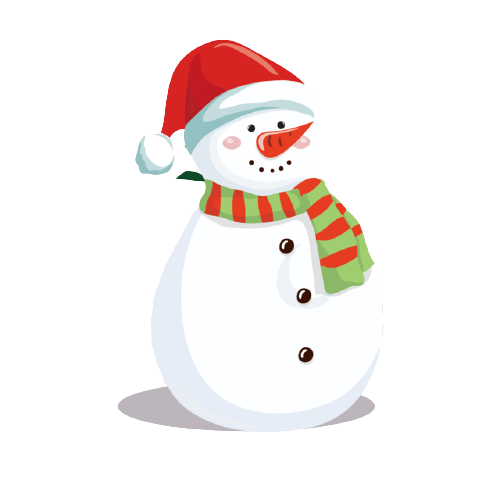 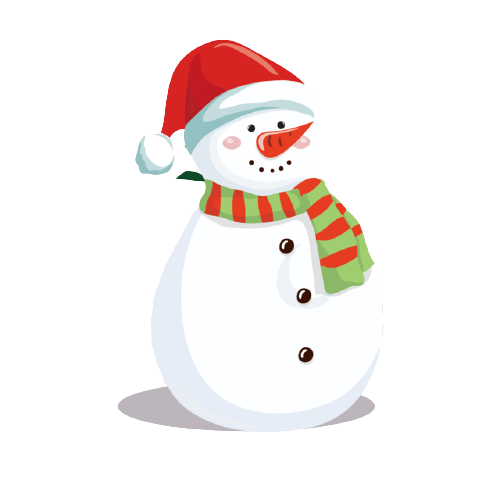 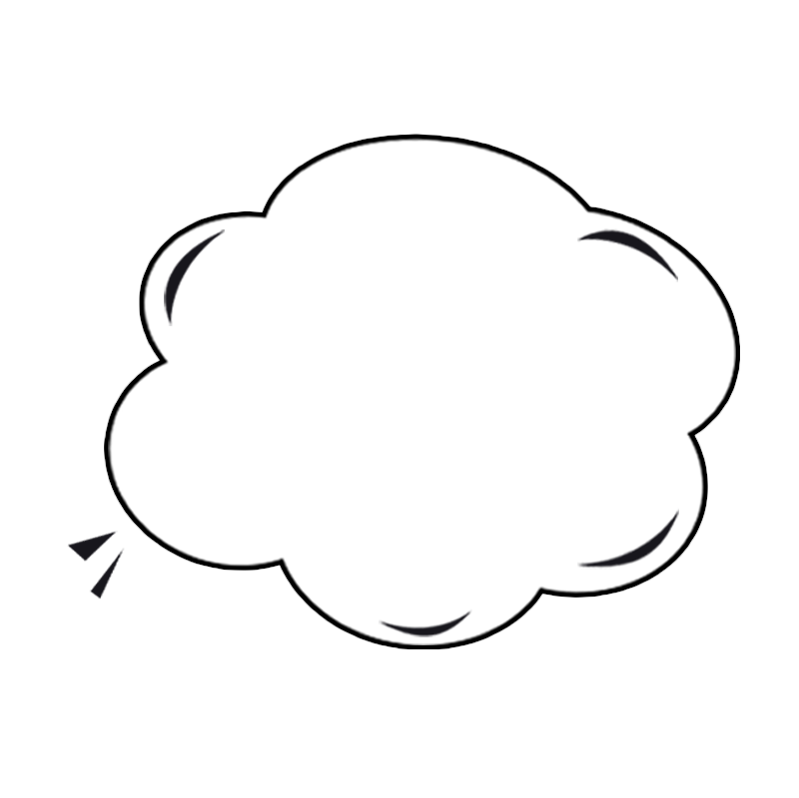 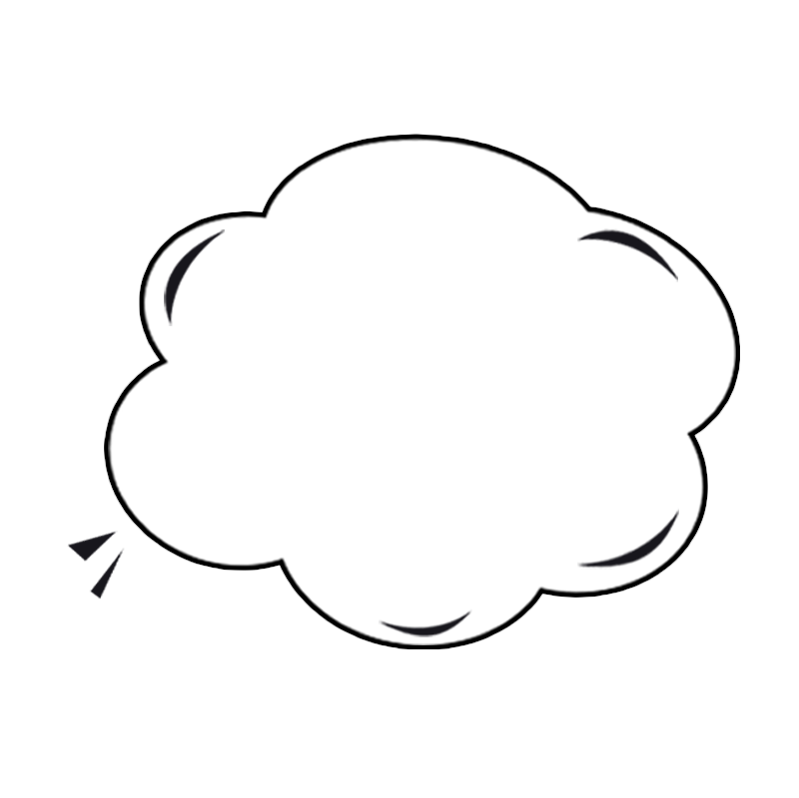 Cách 1
Cách 2
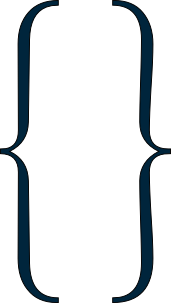 (33 164 + 28 528) : 4

=            61 692       : 4

=                  15 423
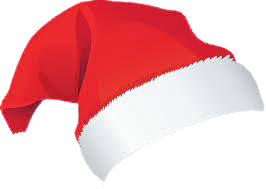 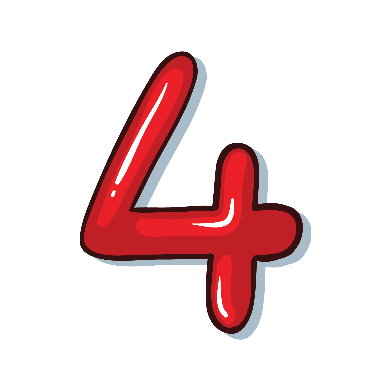 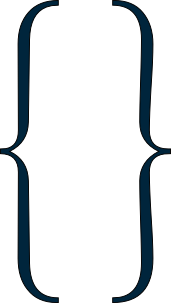 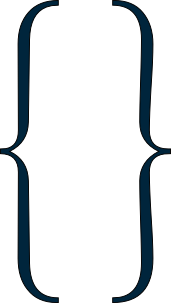 = 33 164 : 4 + 28 528 : 4

=    8 291     +     7 132

=              15 423
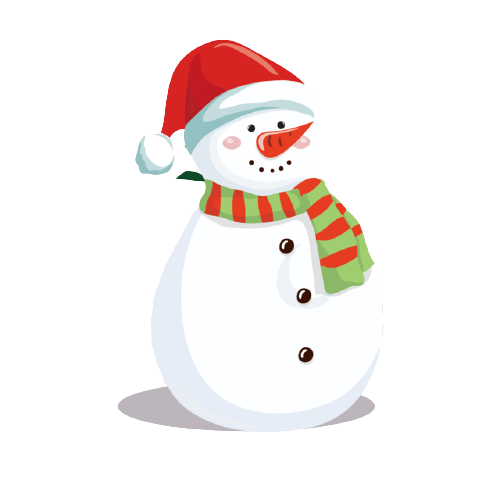 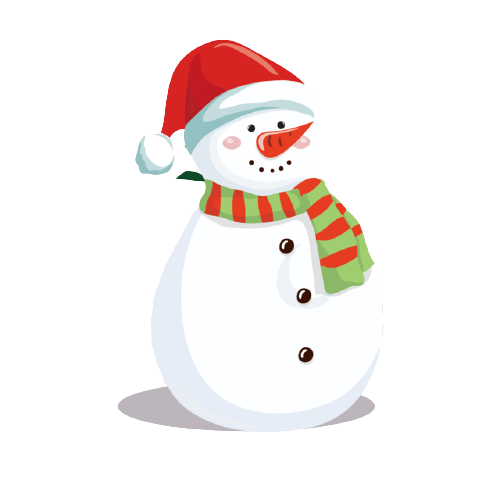 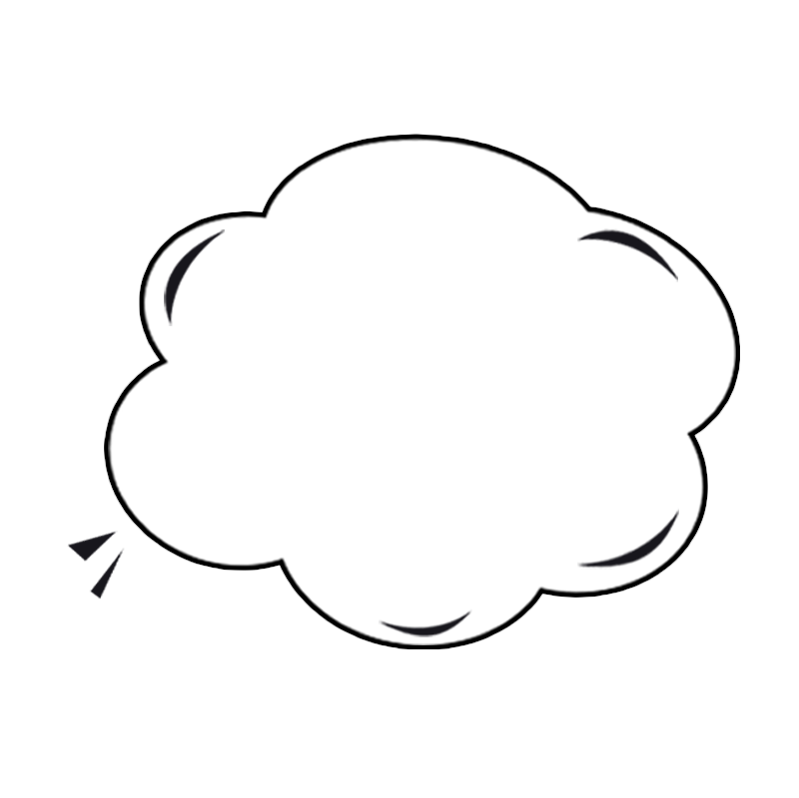 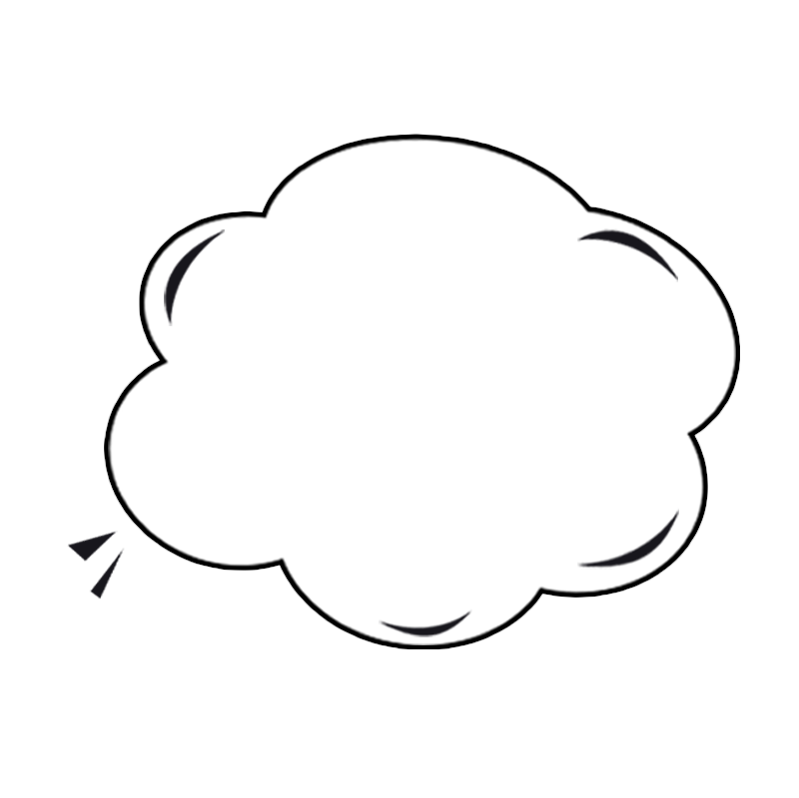 Cách 1
Cách 2
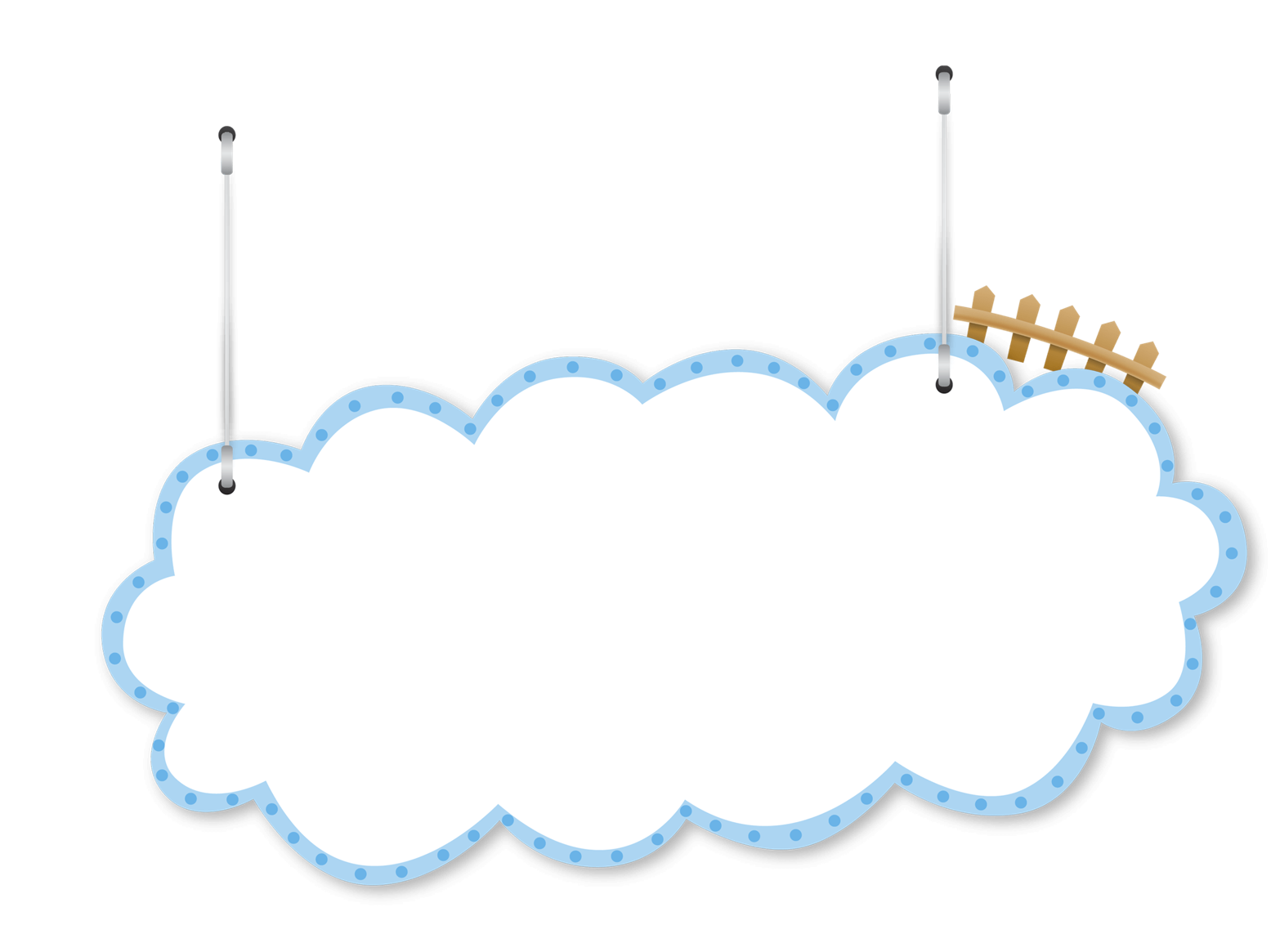 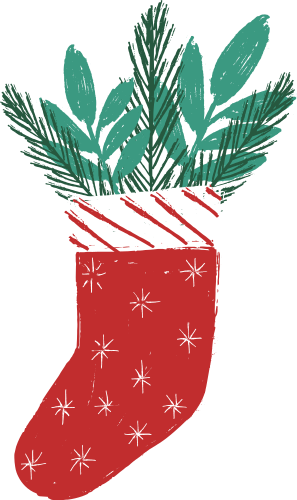 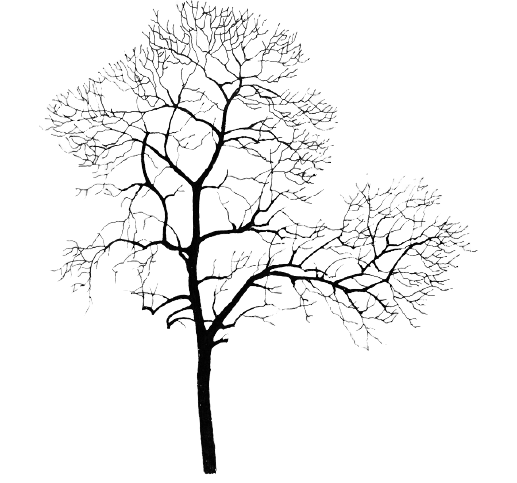 Dặn dò
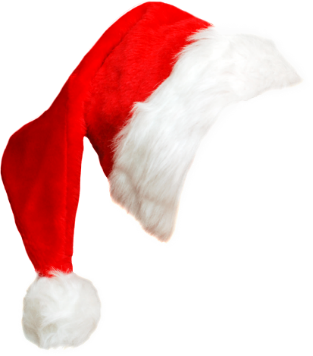 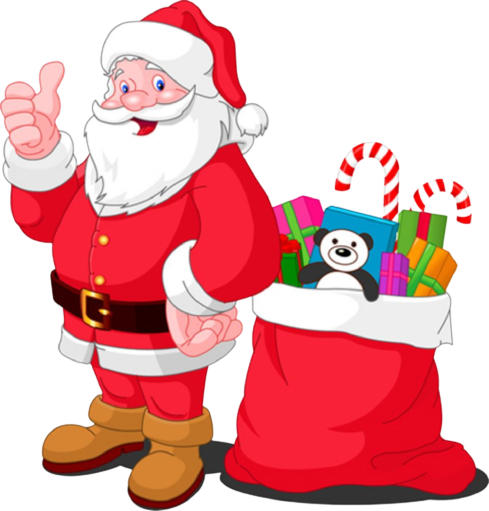 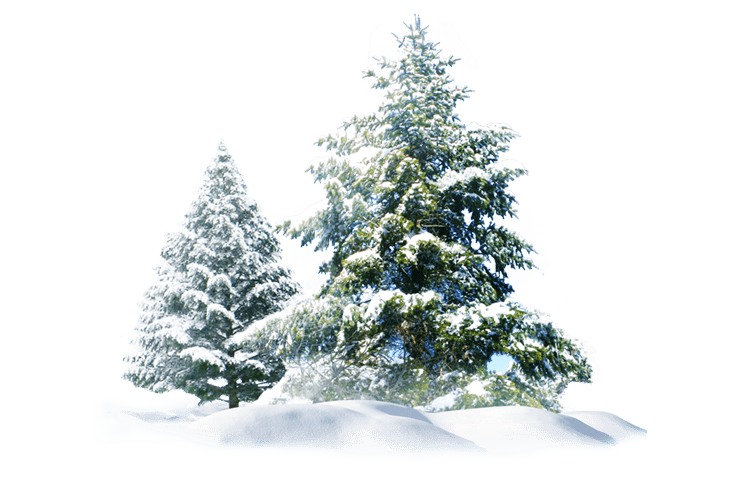 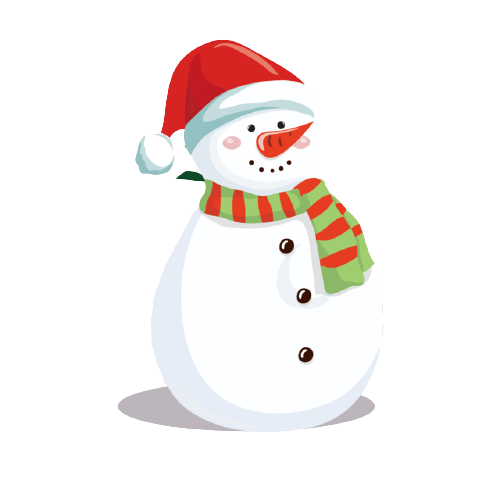 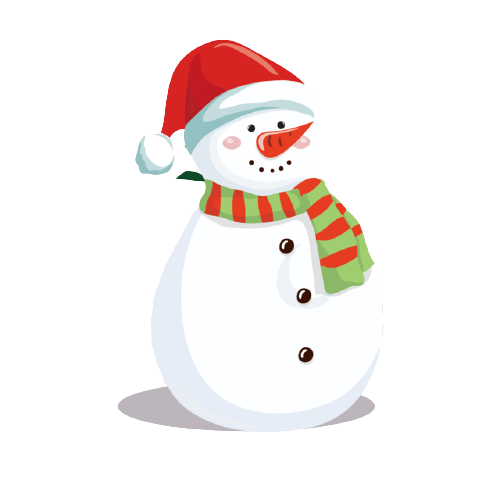 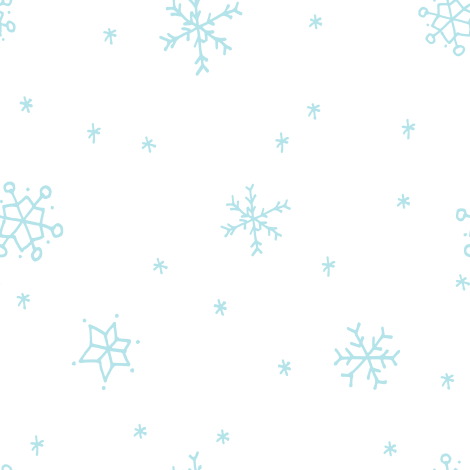 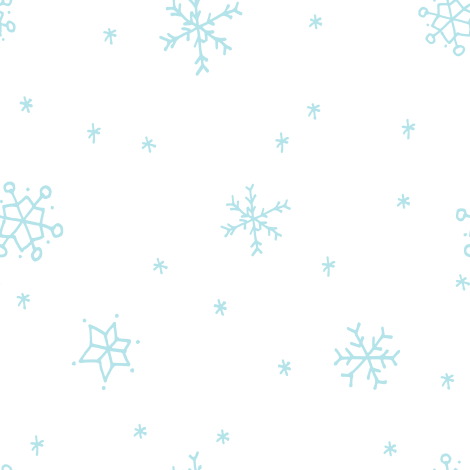 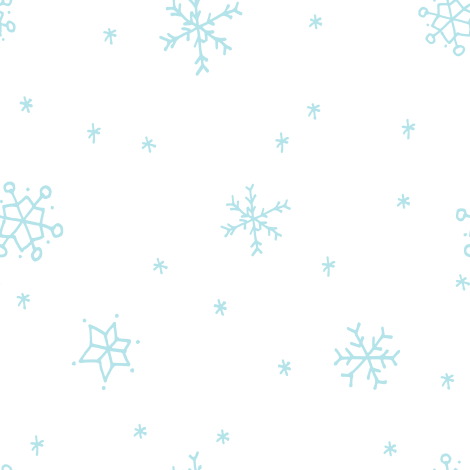 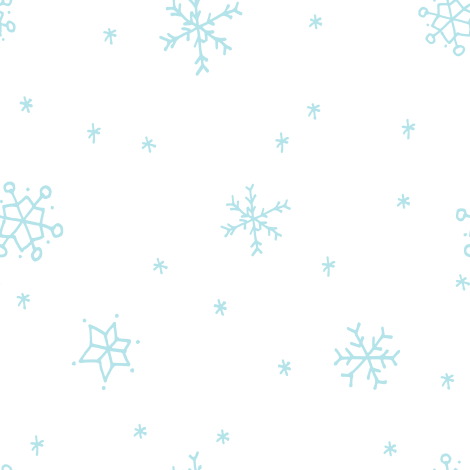 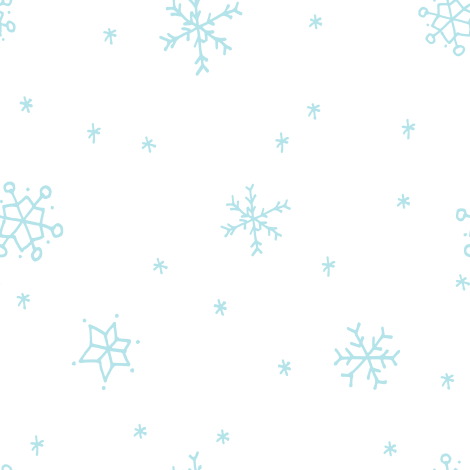 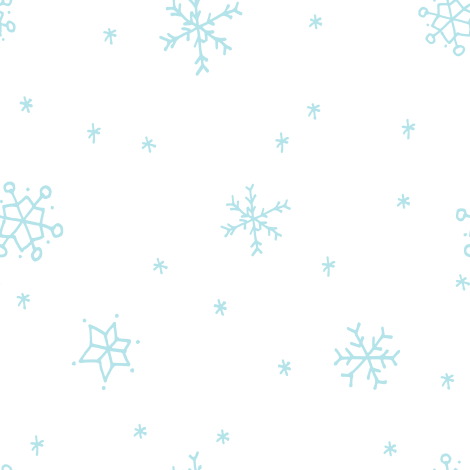 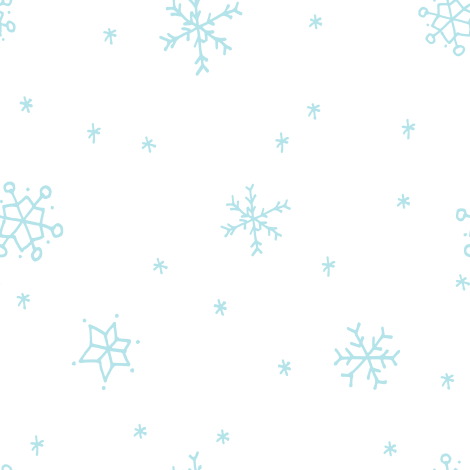 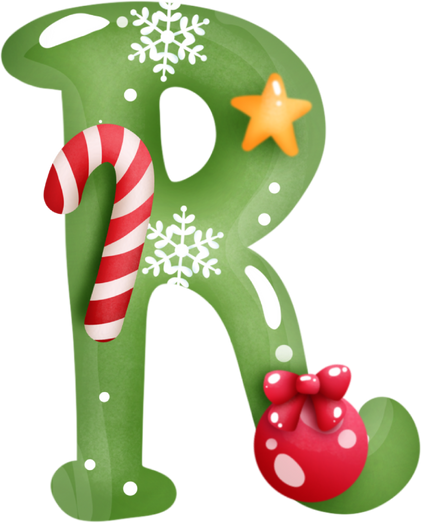 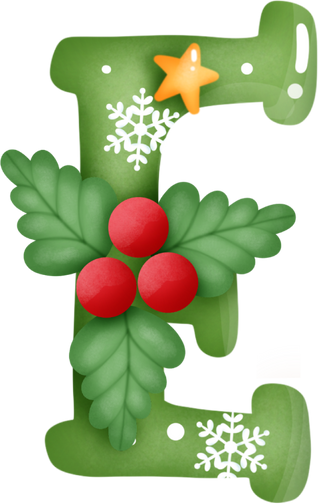 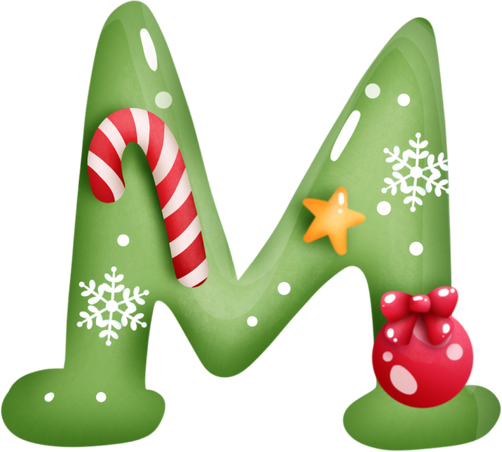 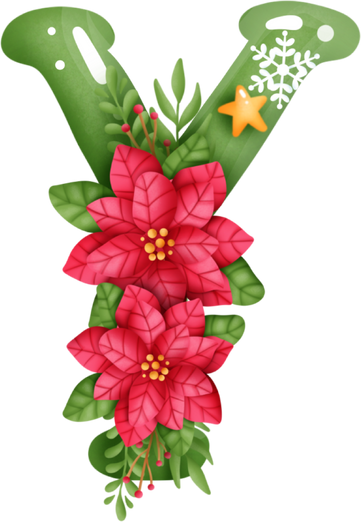 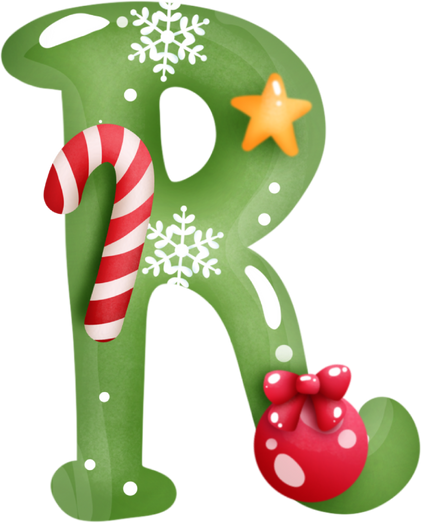 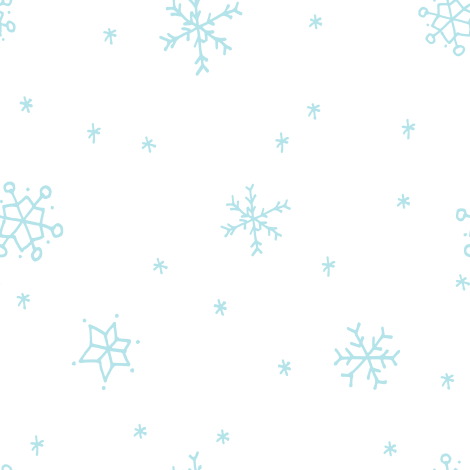 Christmas
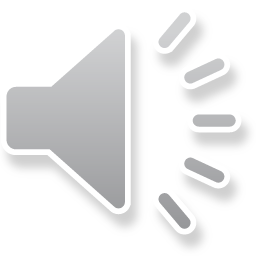 Chúc các em
học tốt
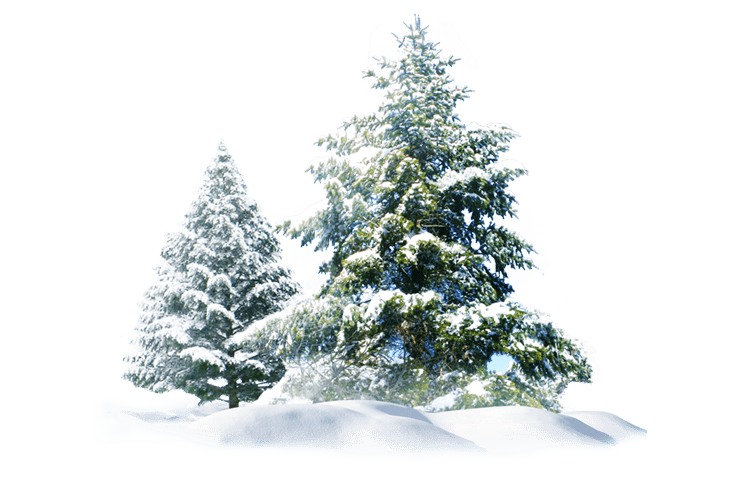 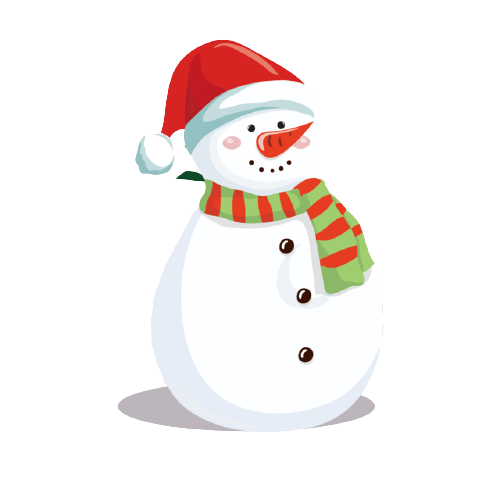 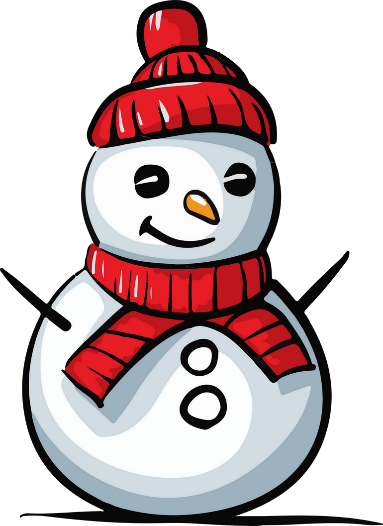